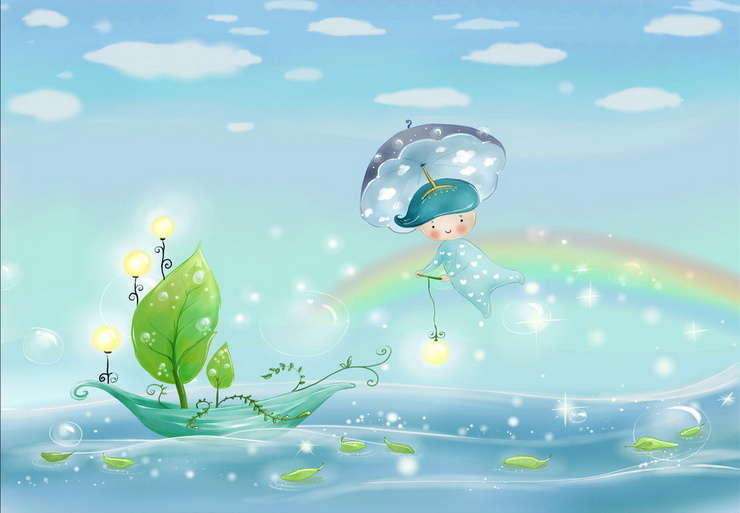 развитие экспериментальной деятельности с детьми старшего дошкольного возраста  на занятиях по экологическому воспитанию
Воспитатель Сулеева Г.Н.
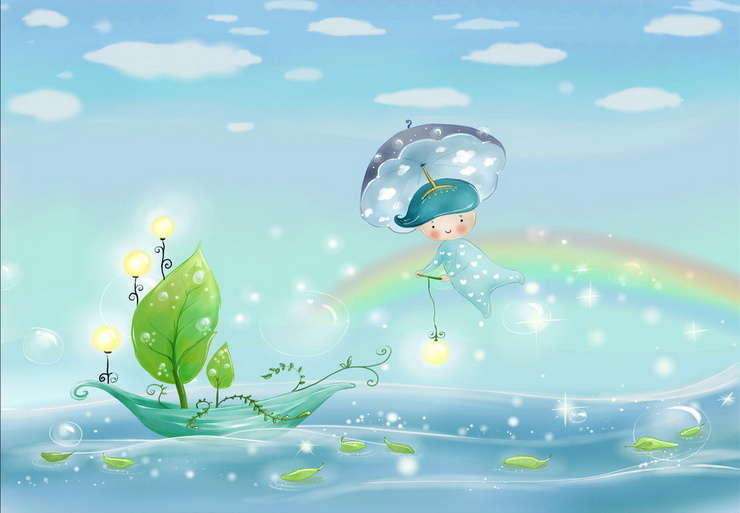 УГОЛОК ПРИРОДЫ
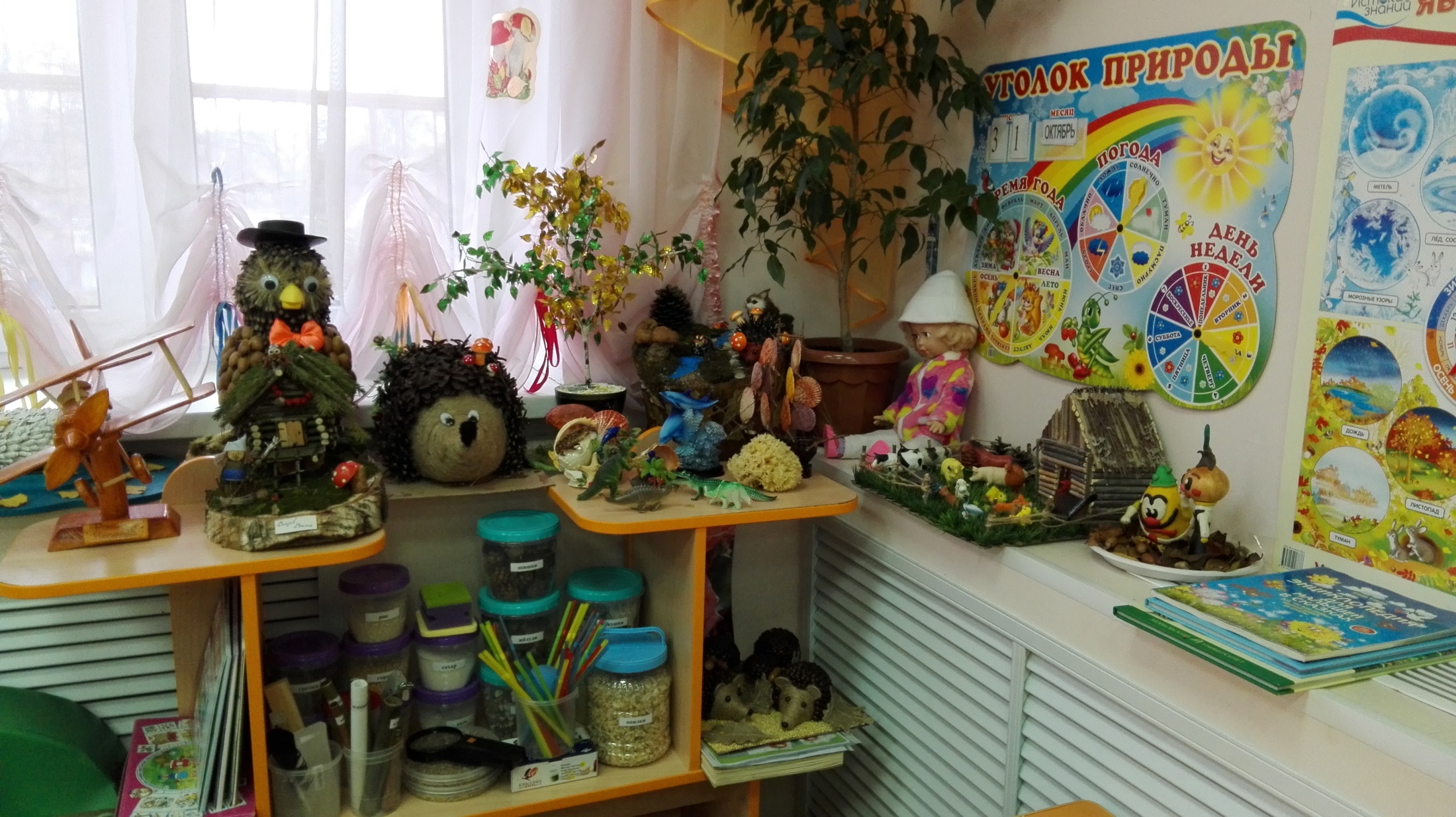 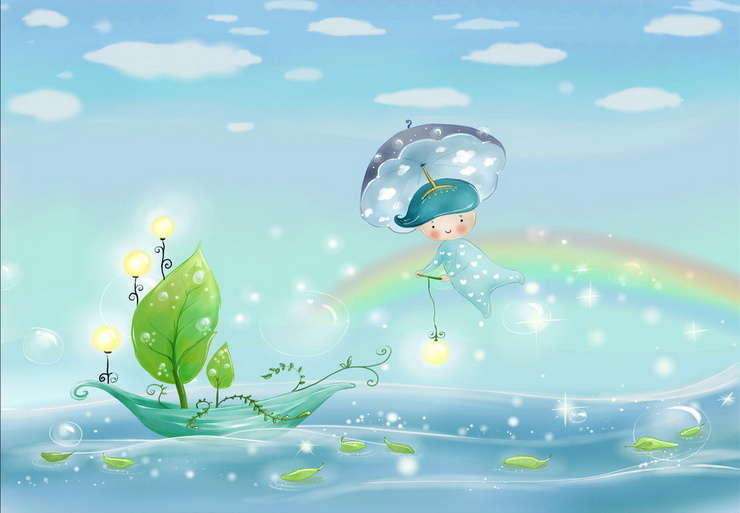 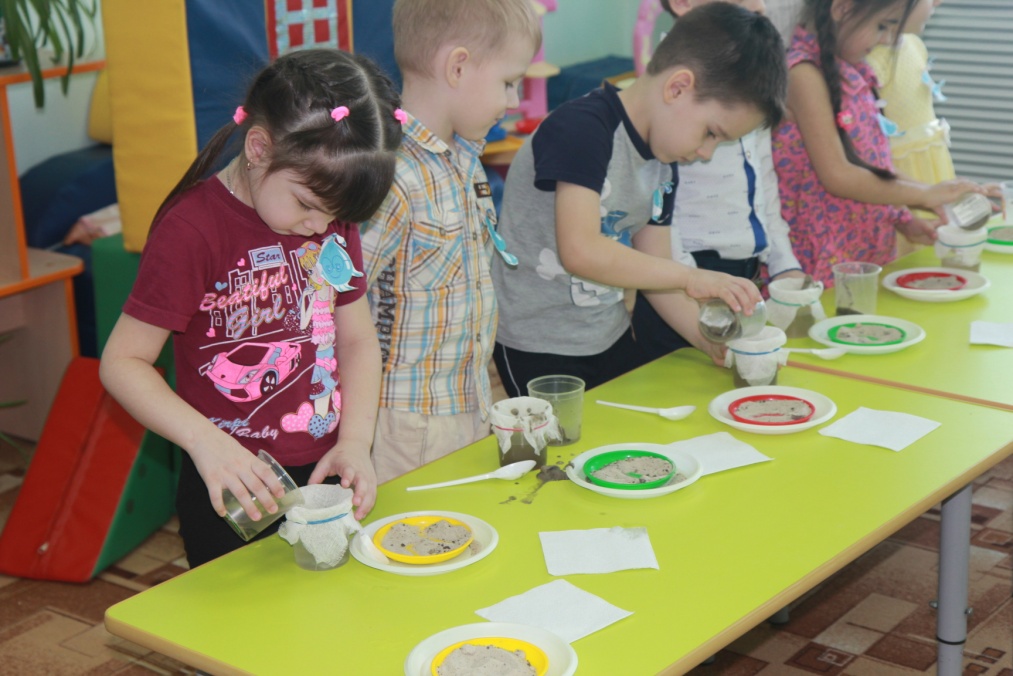 ОПЫТЫ 
С 
ПЕСКОМ
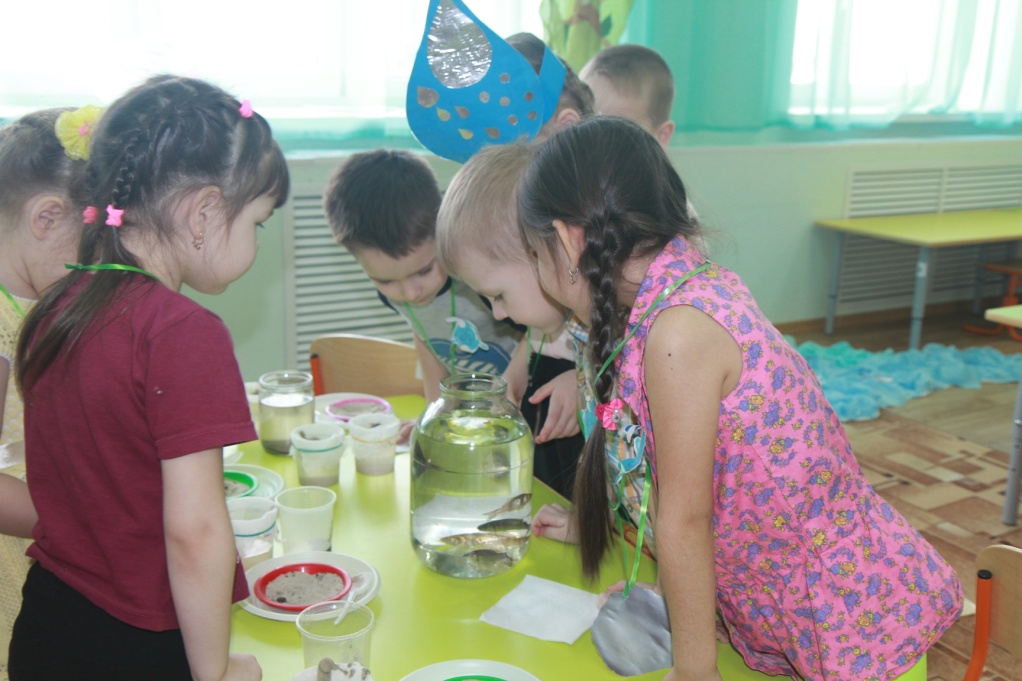 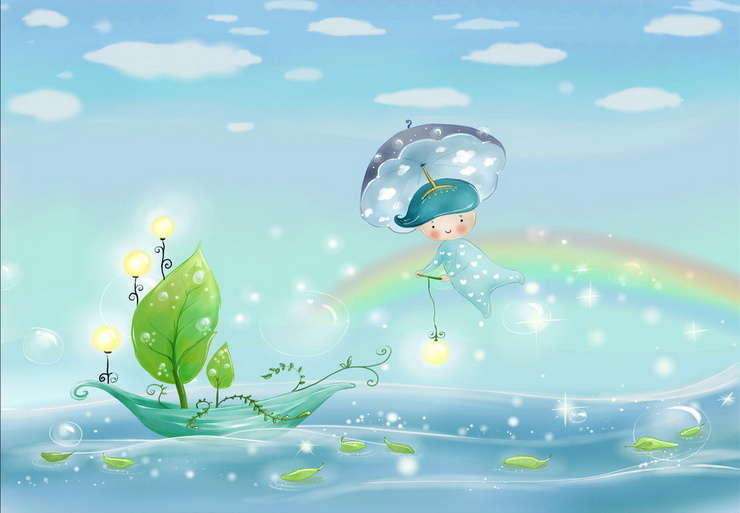 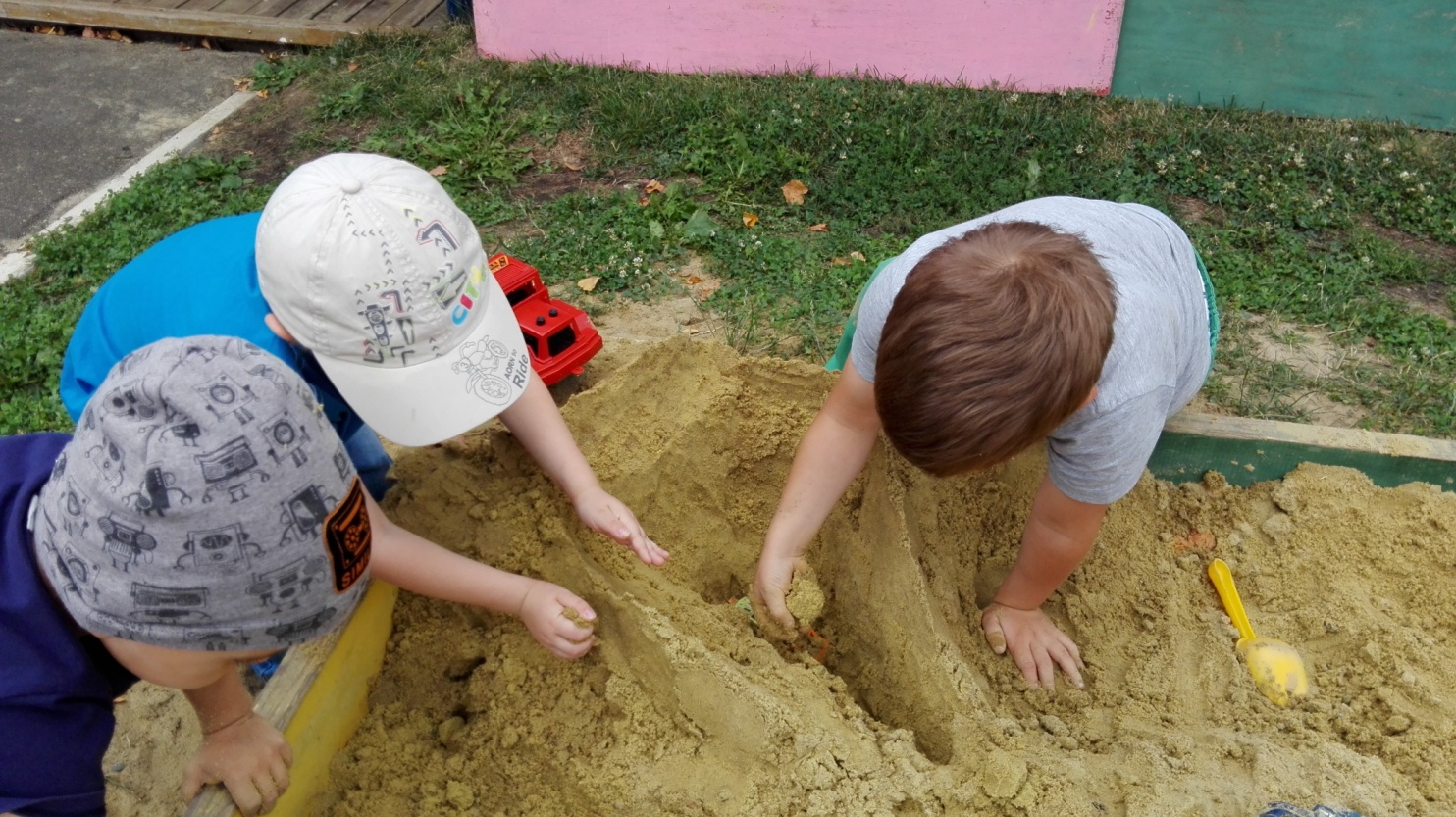 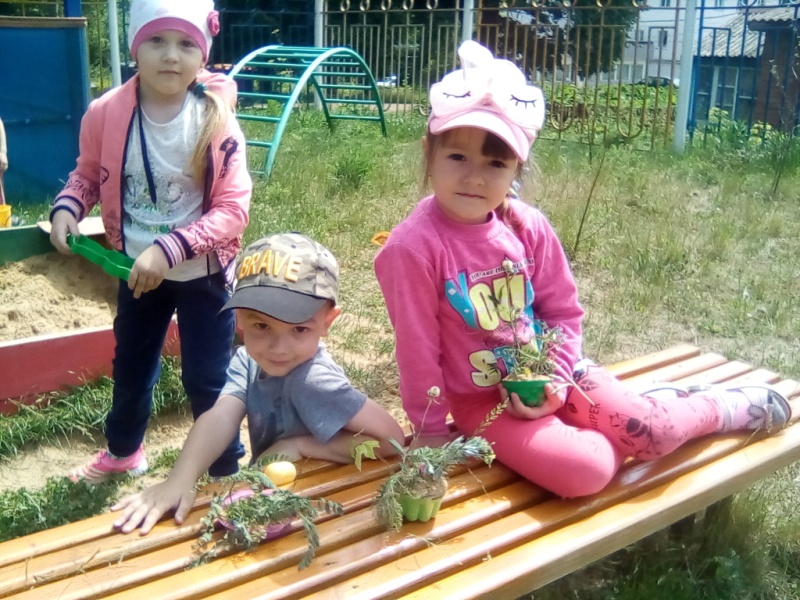 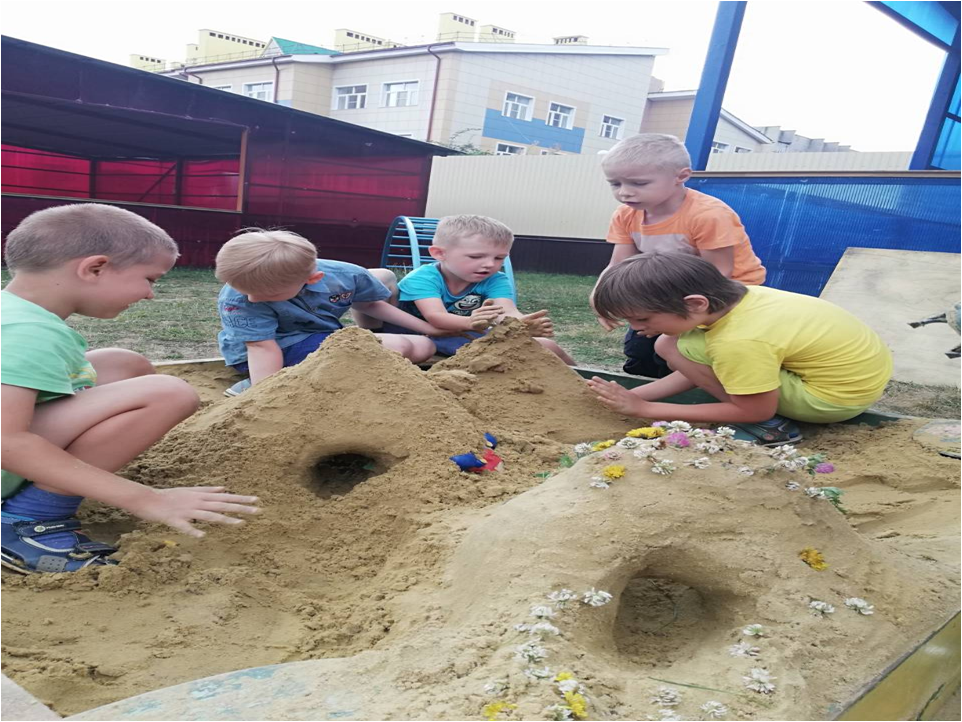 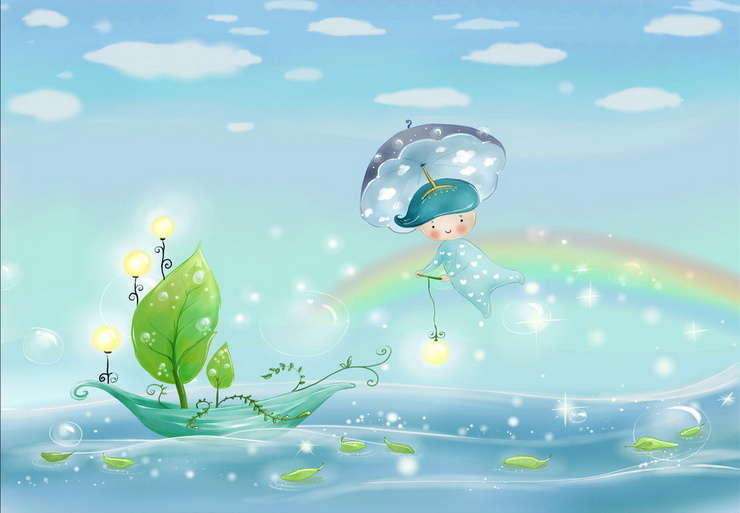 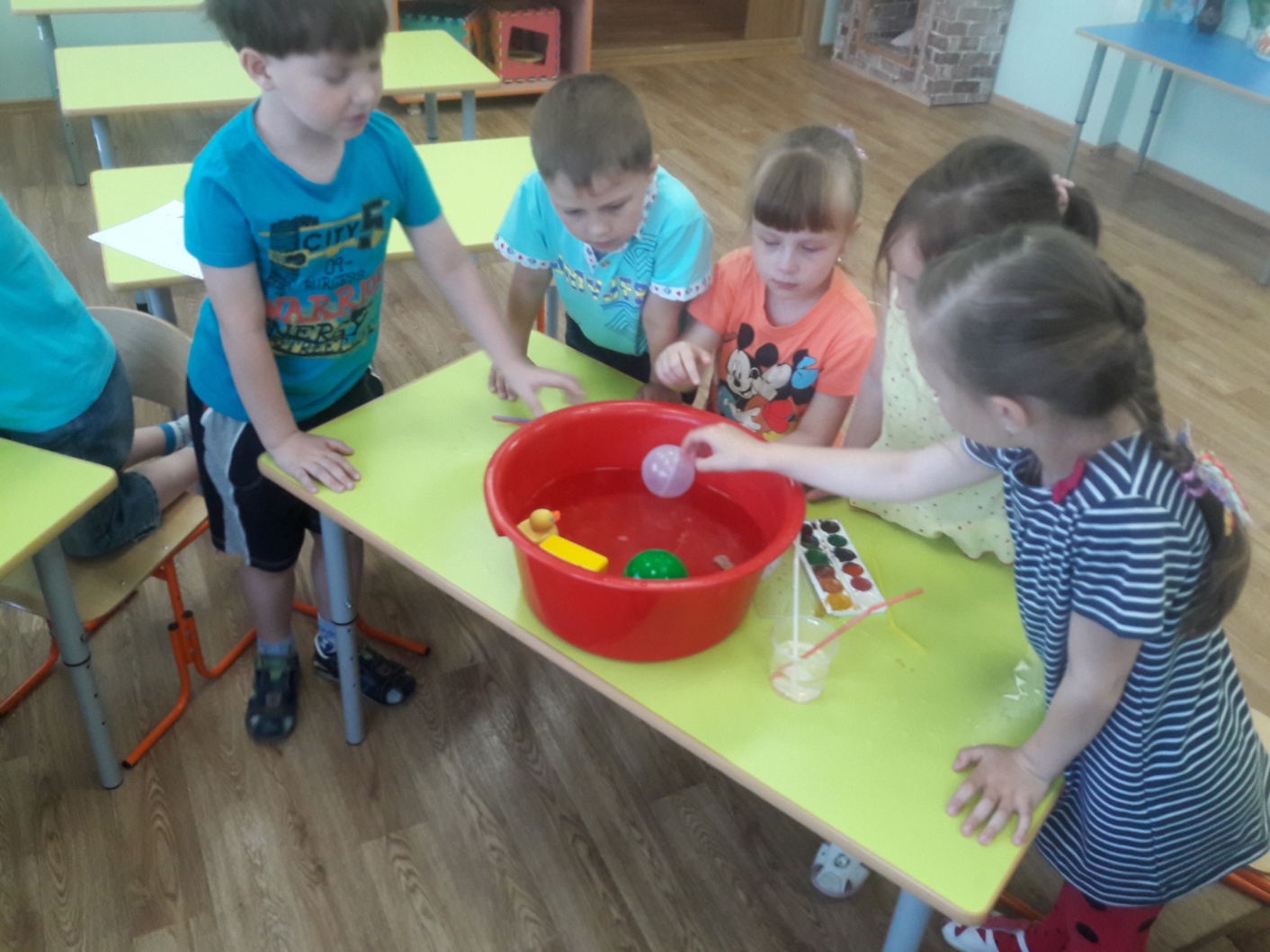 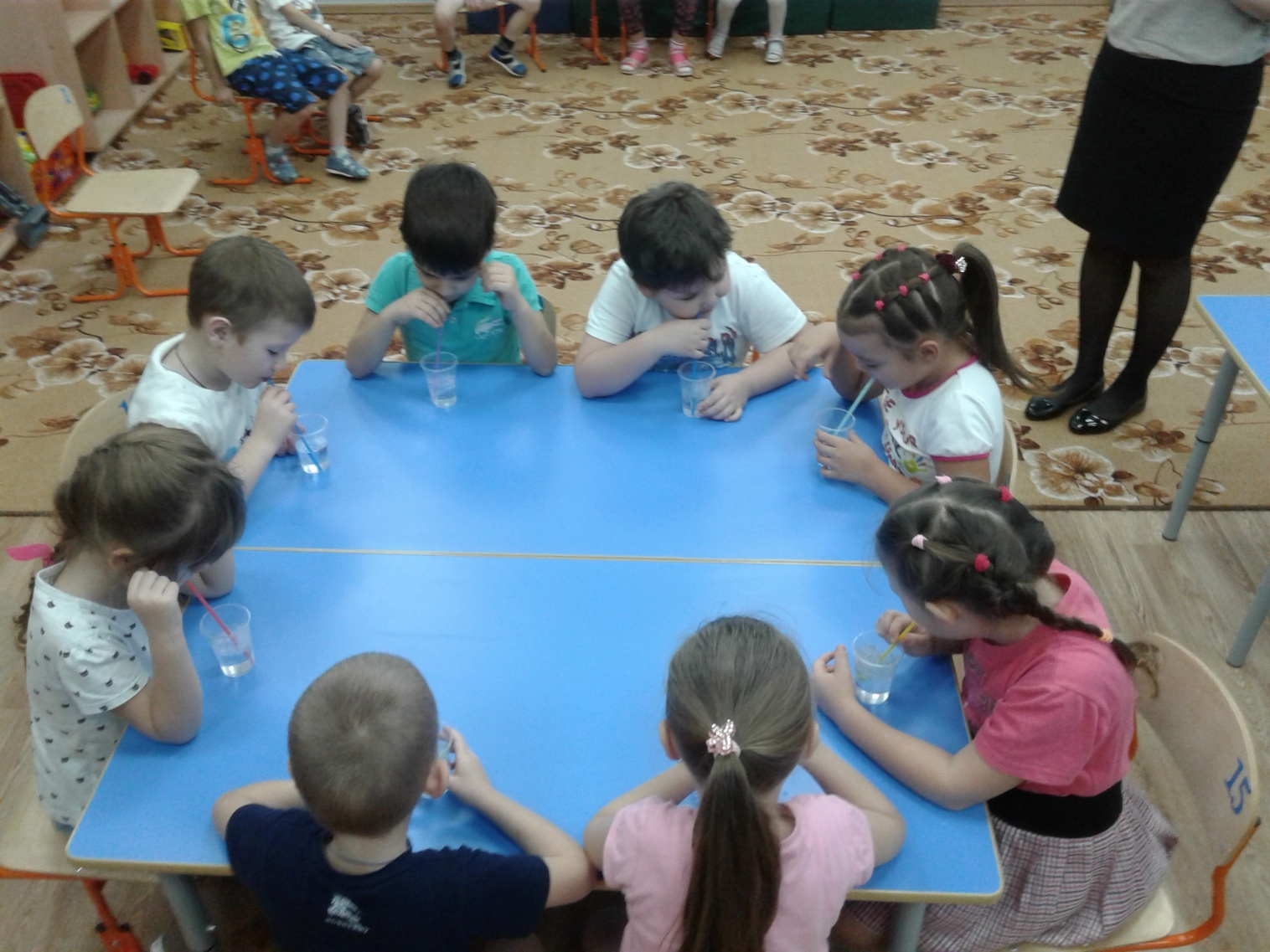 ОПЫТЫ С ВОДОЙ, С ВОЗДУХОМ
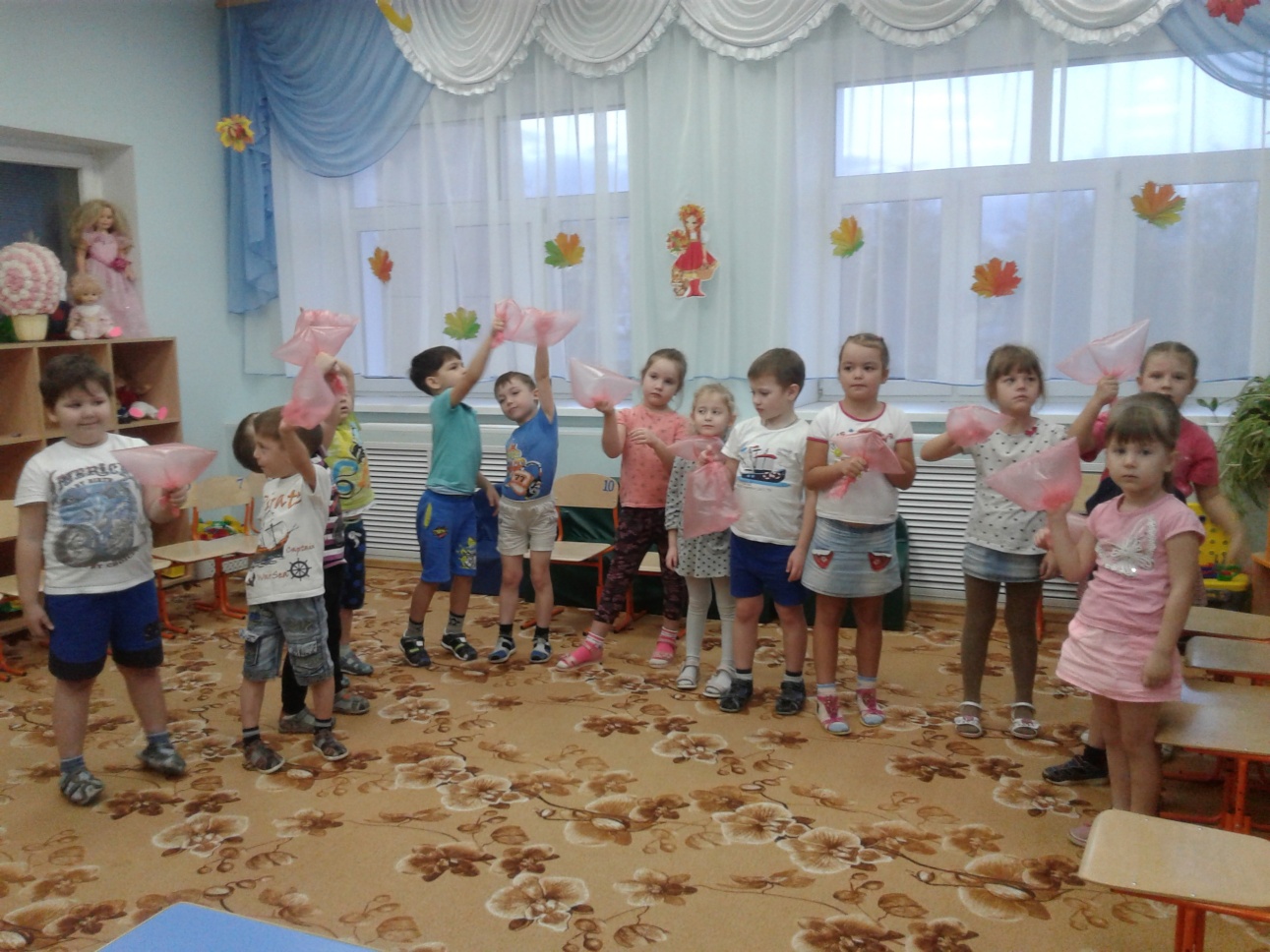 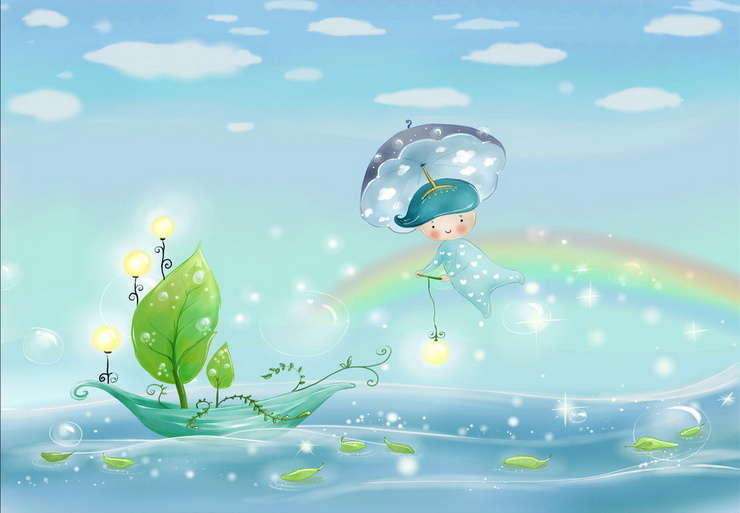 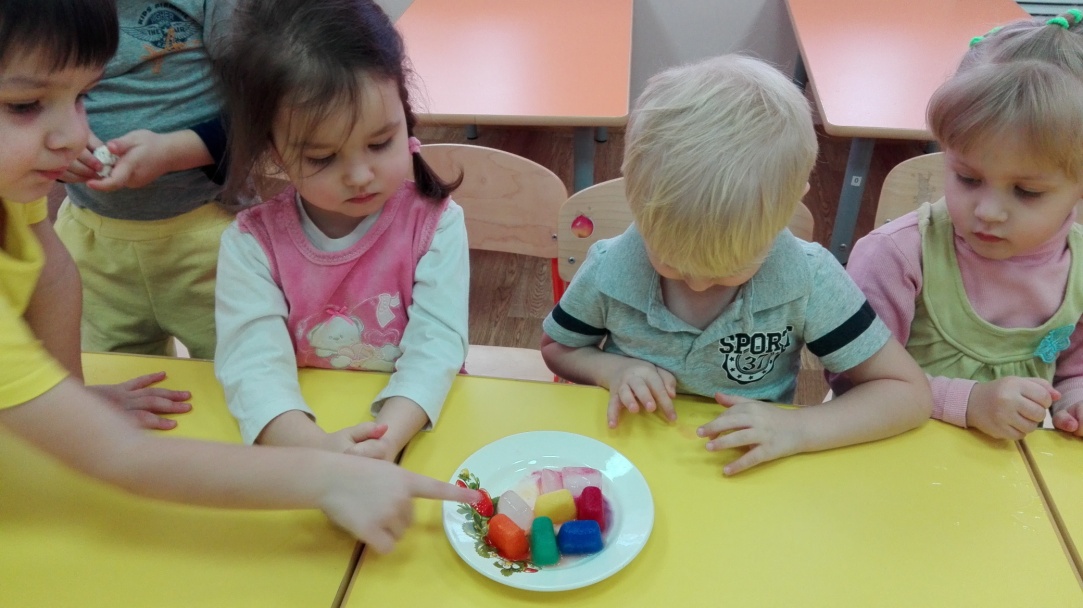 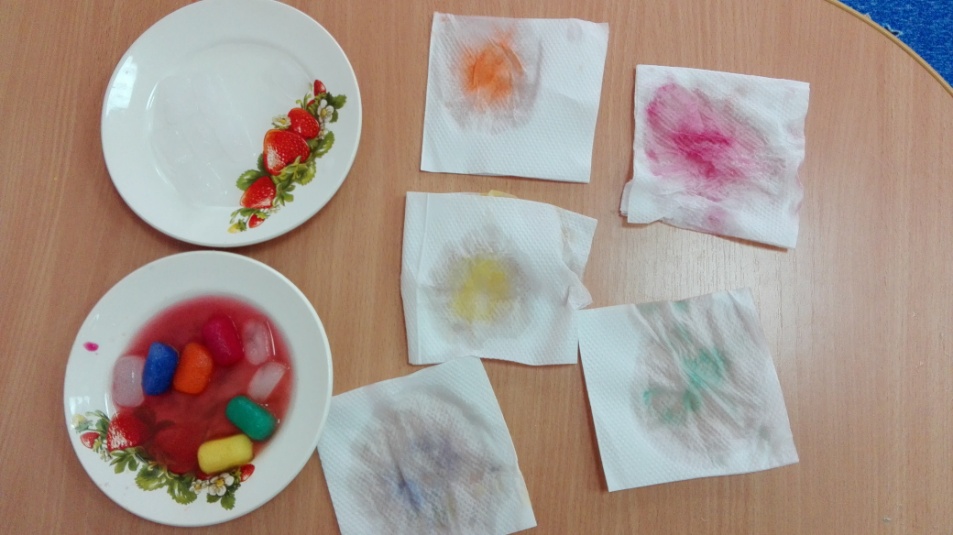 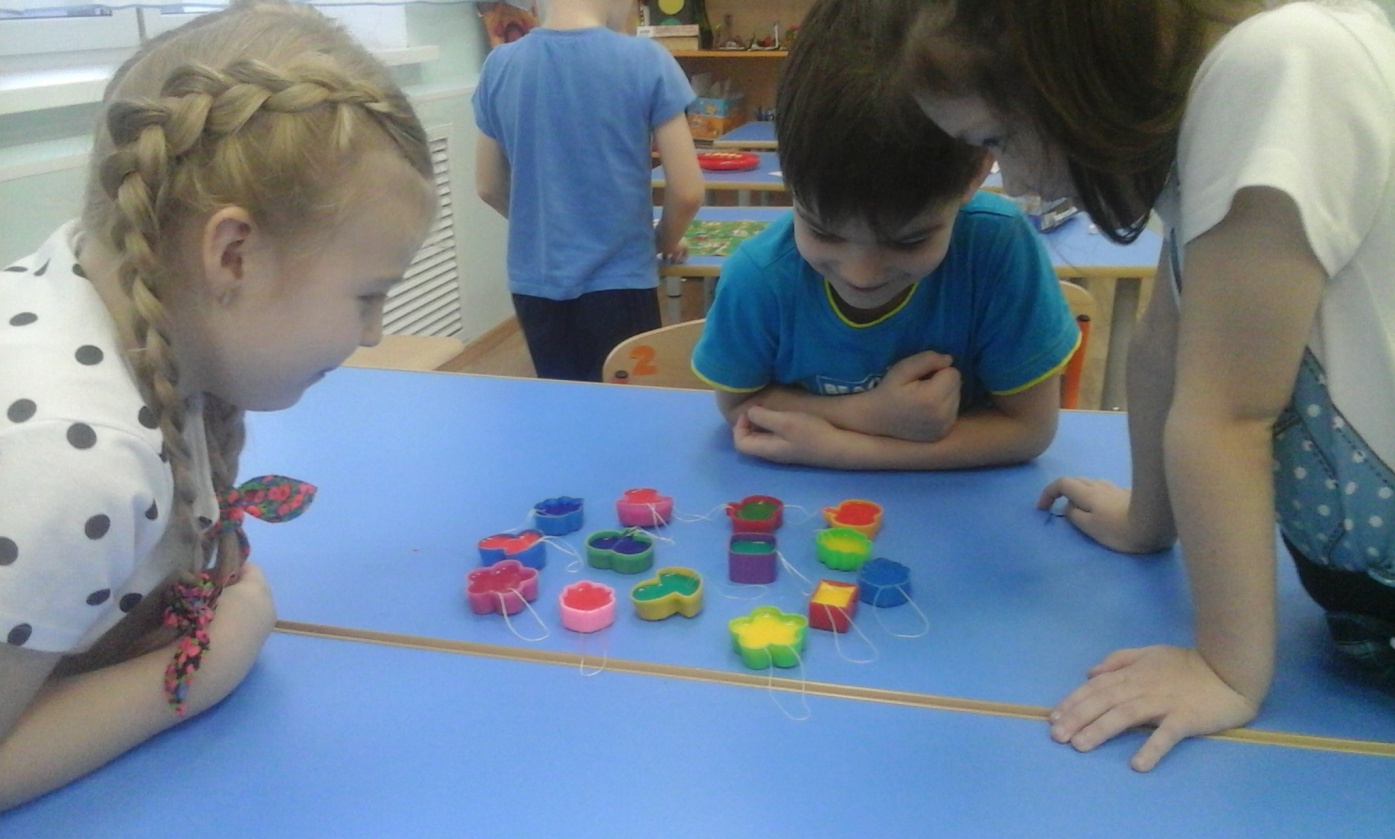 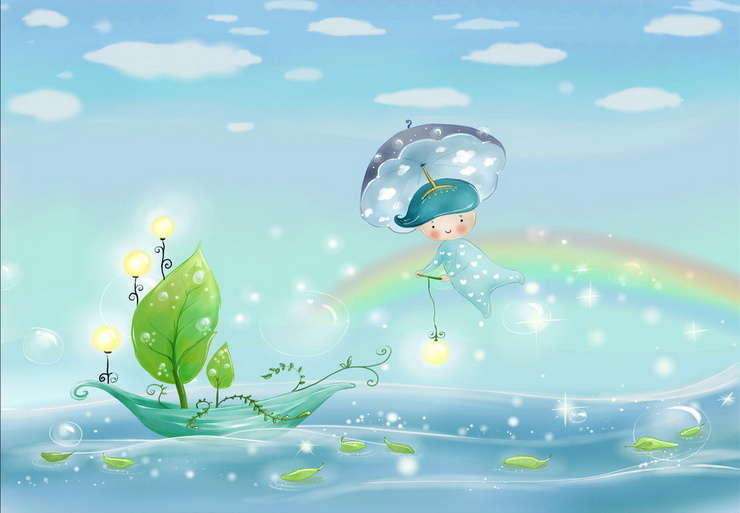 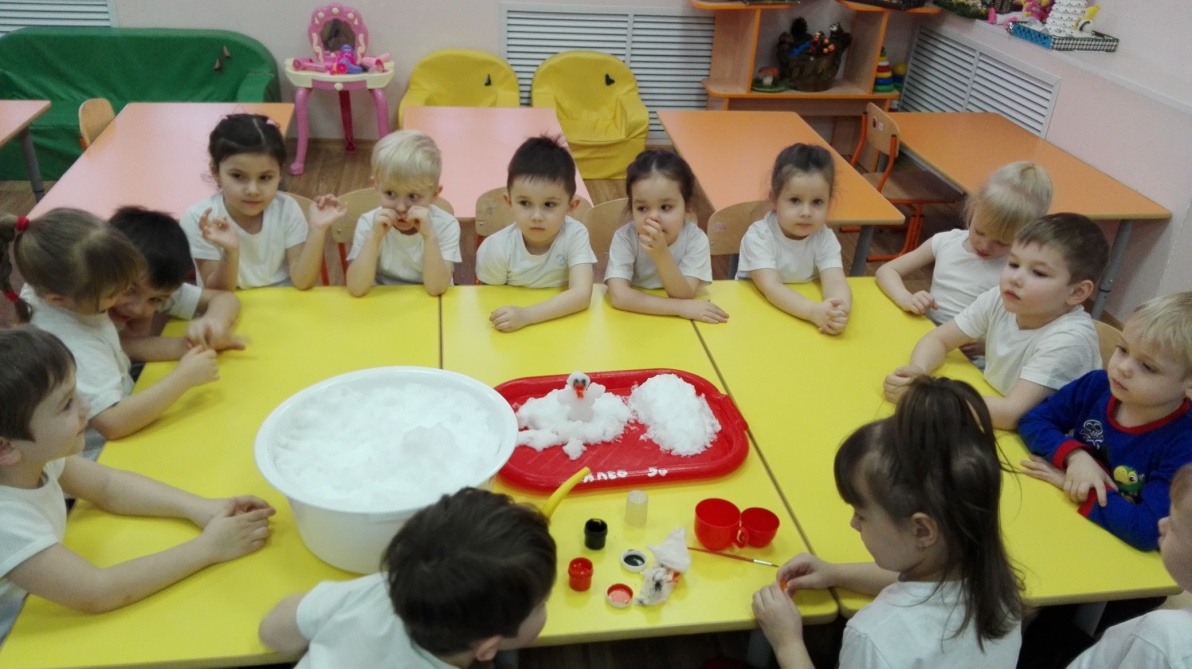 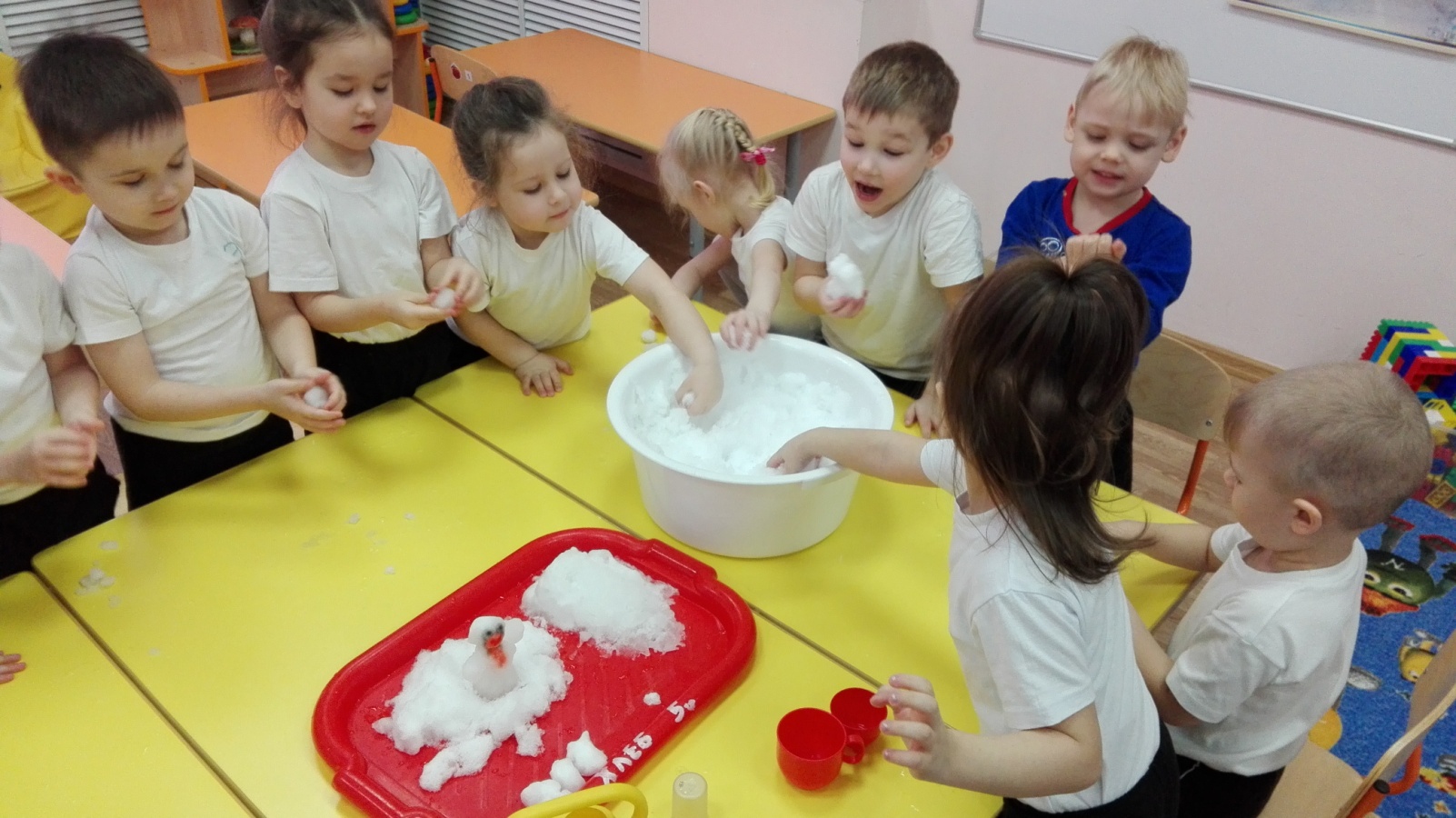 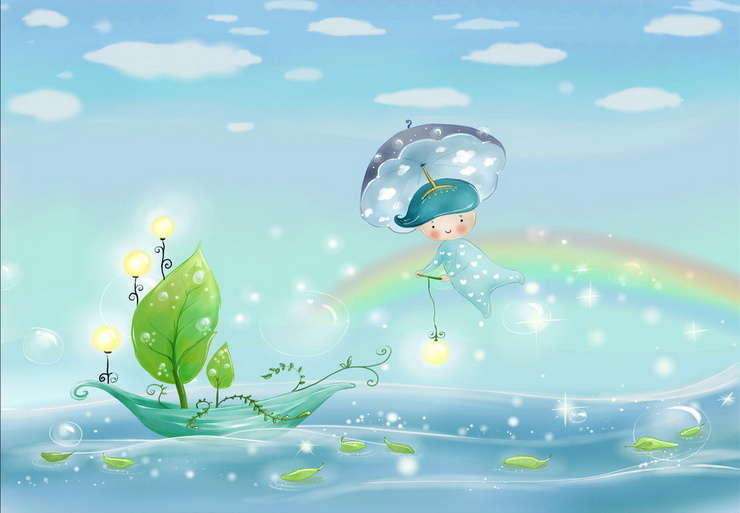 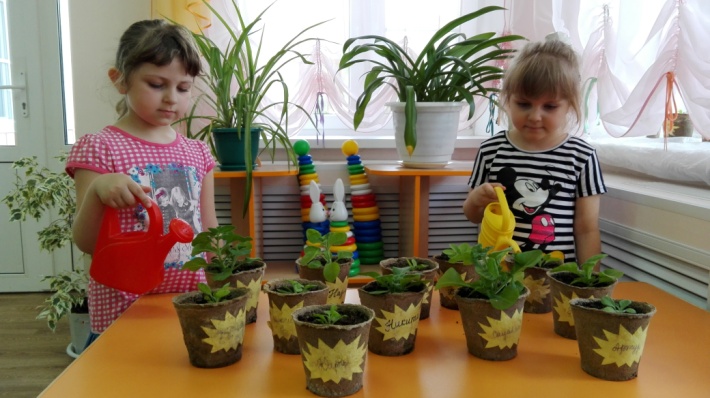 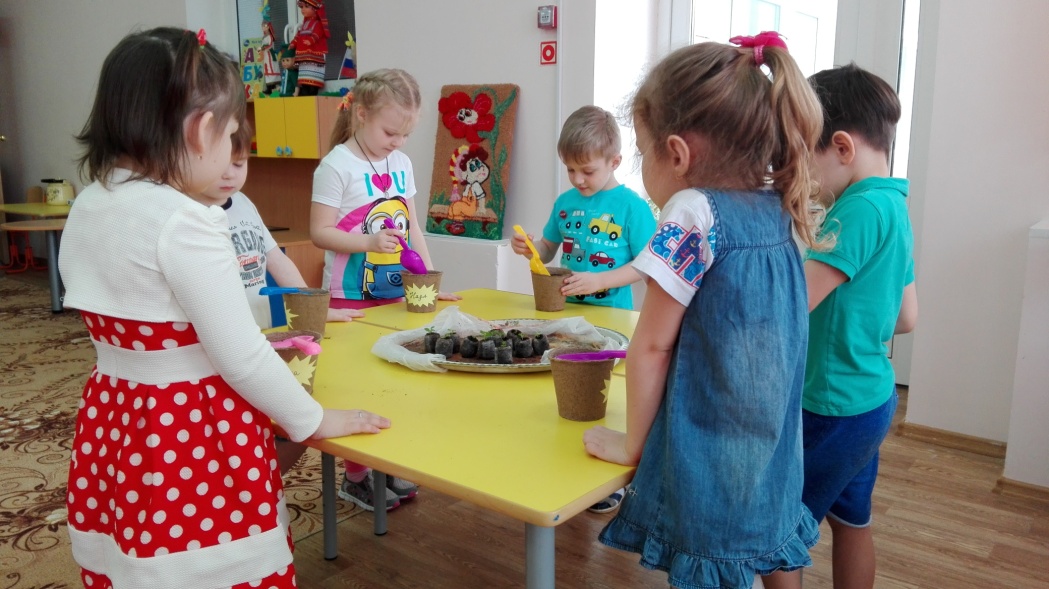 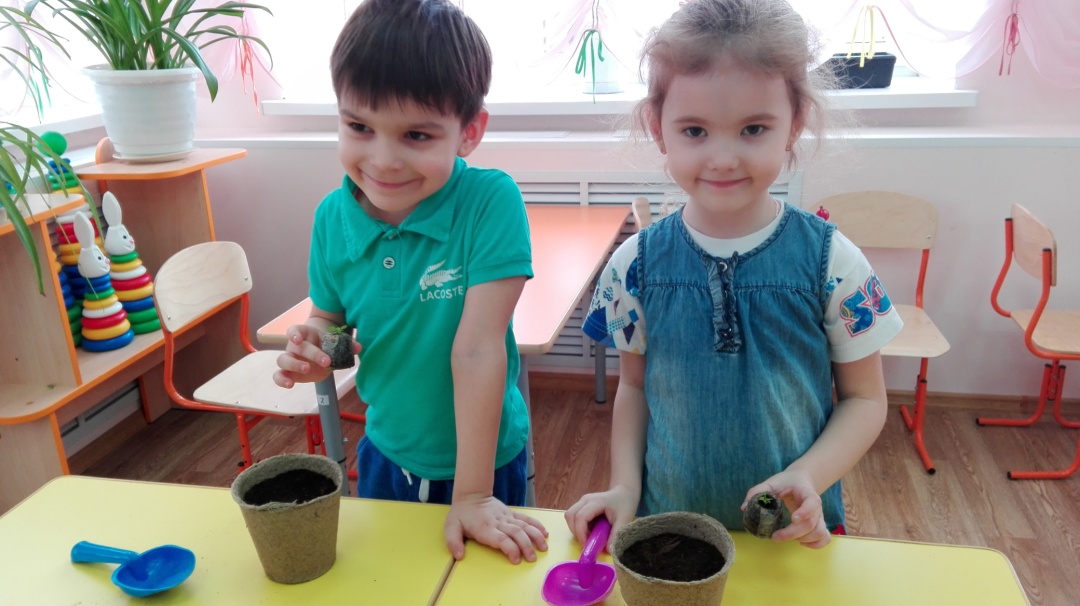 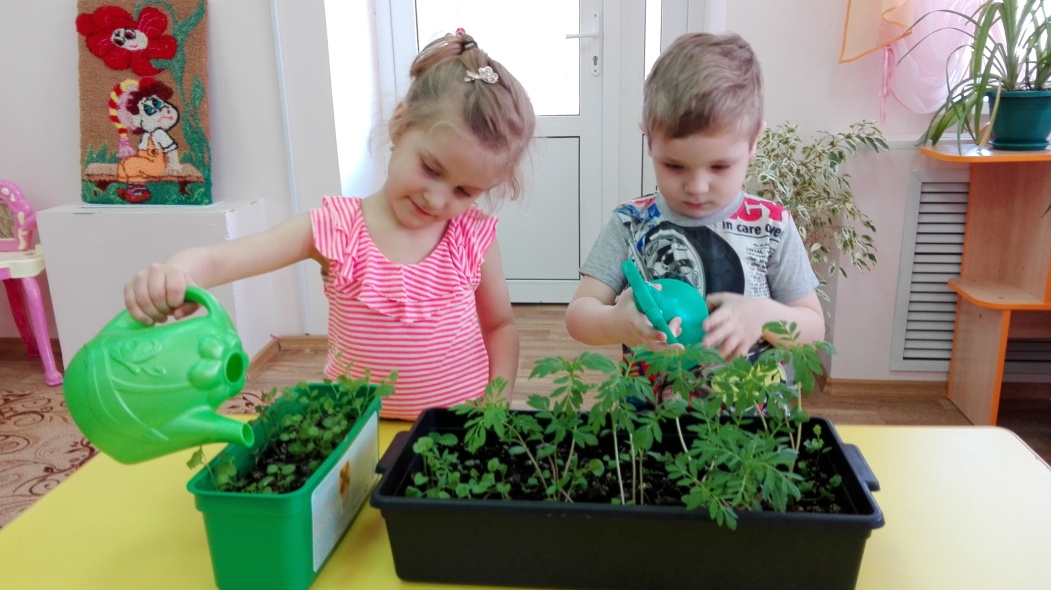 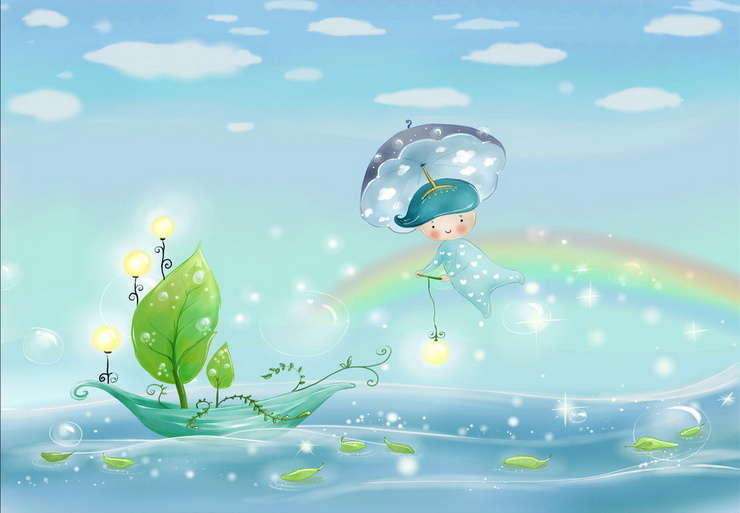 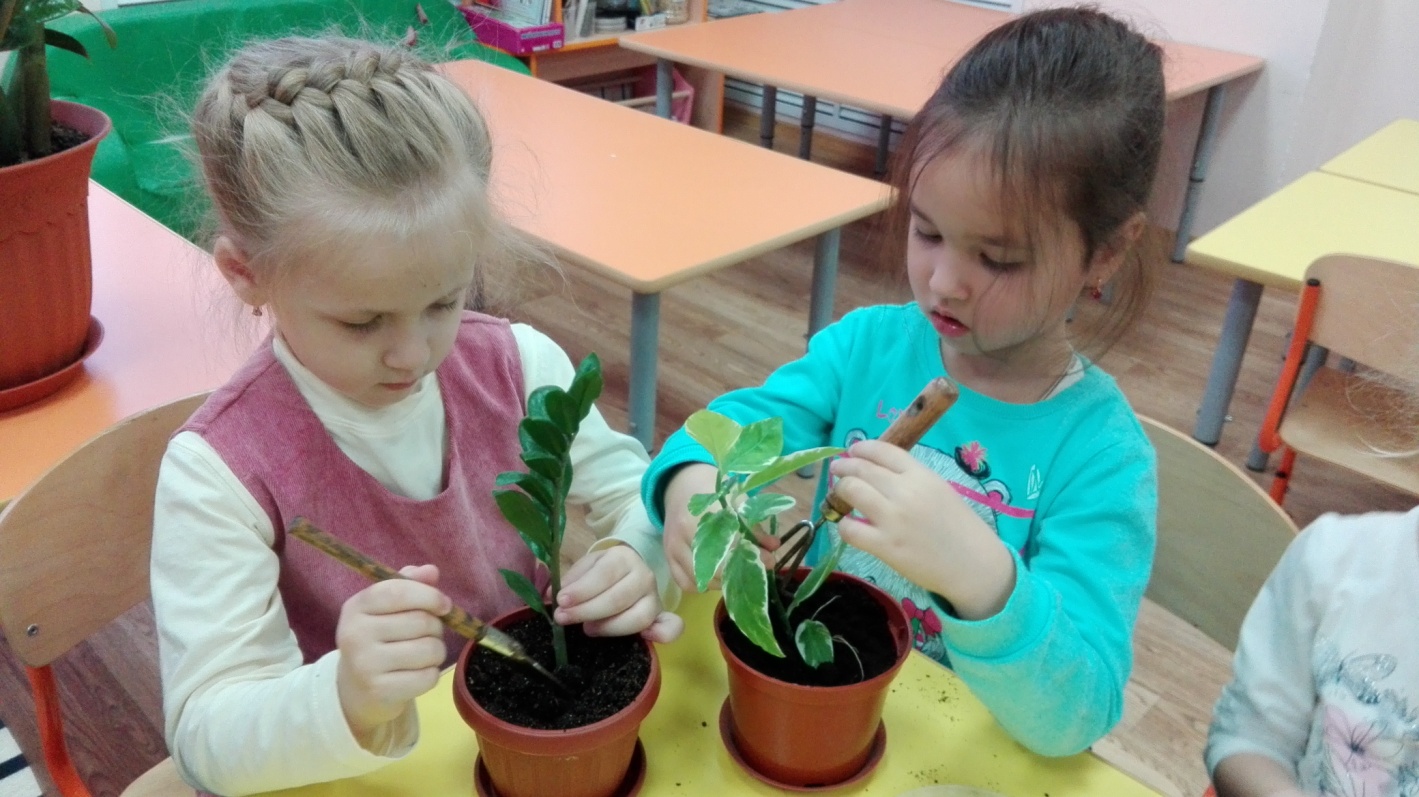 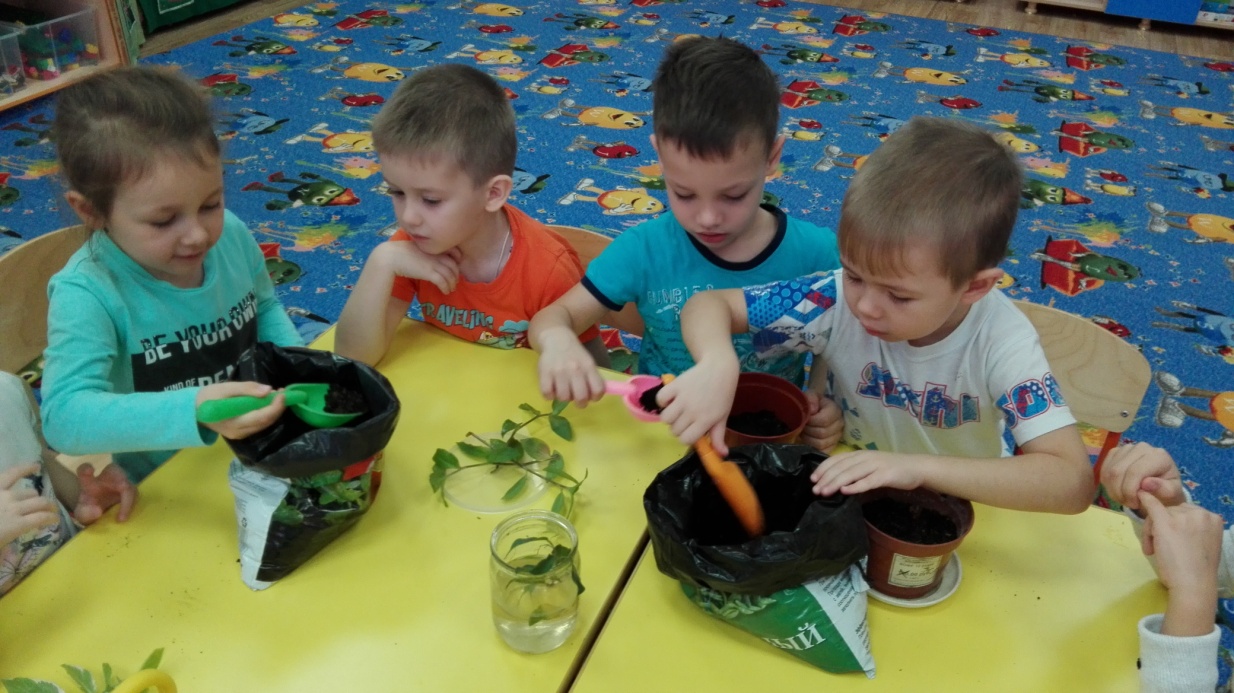 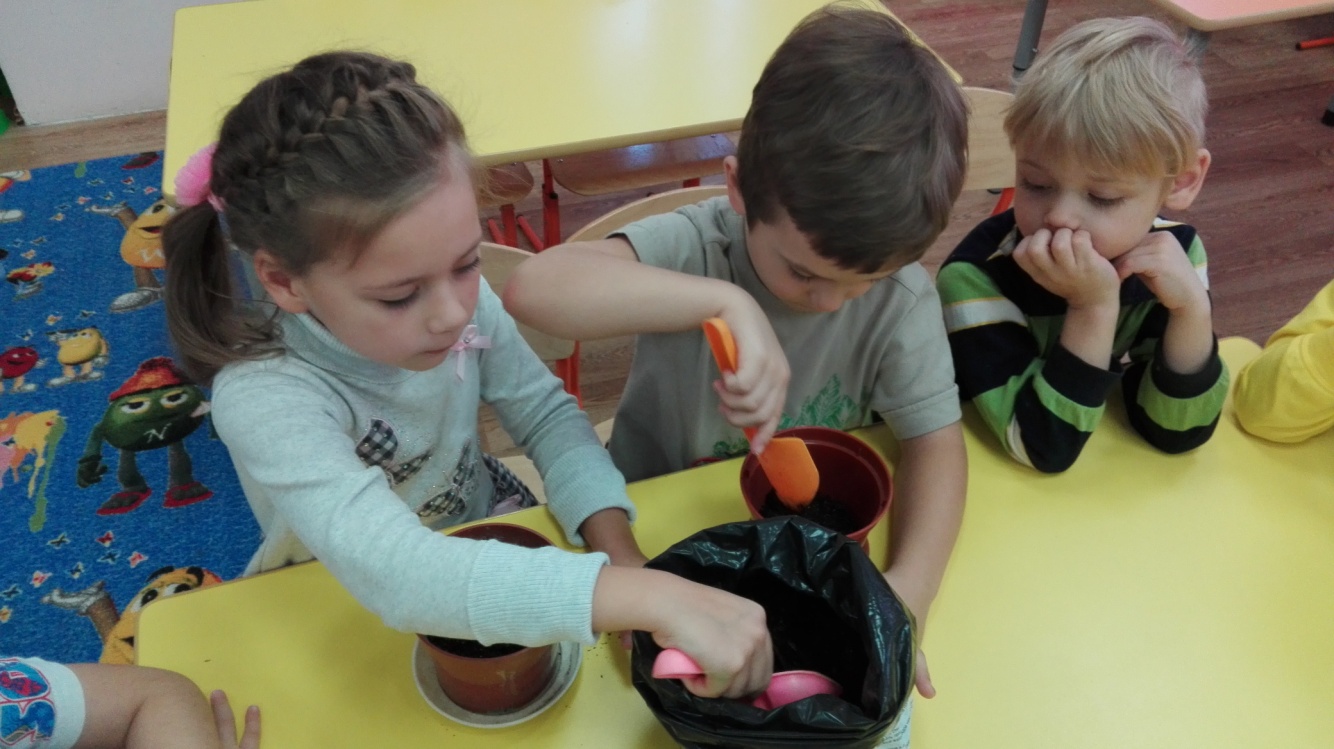 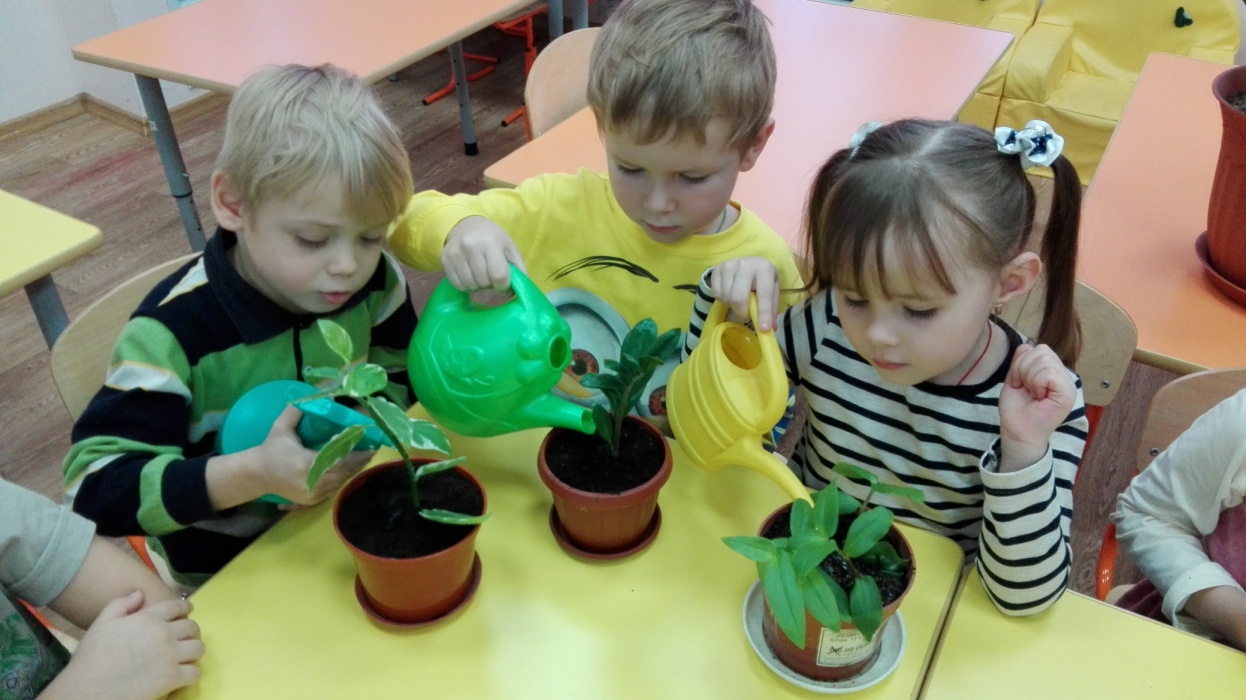 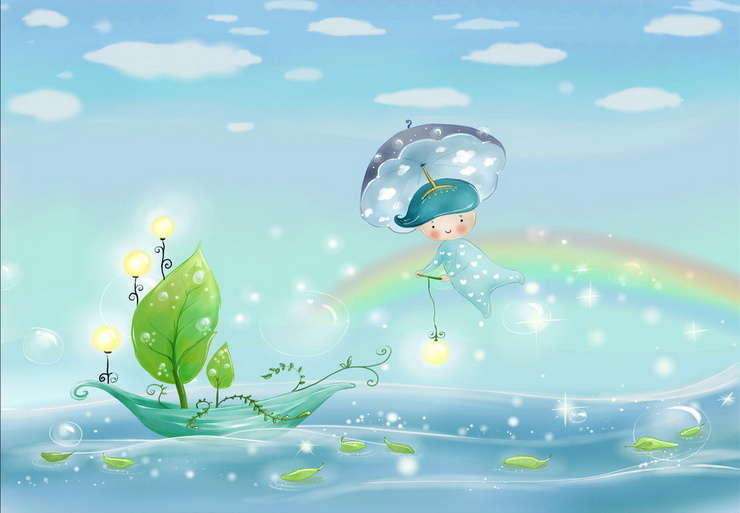 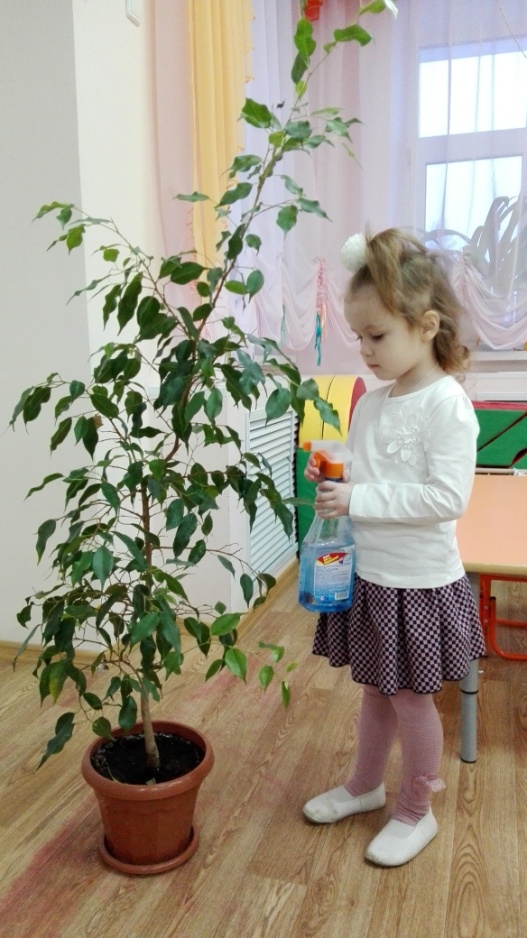 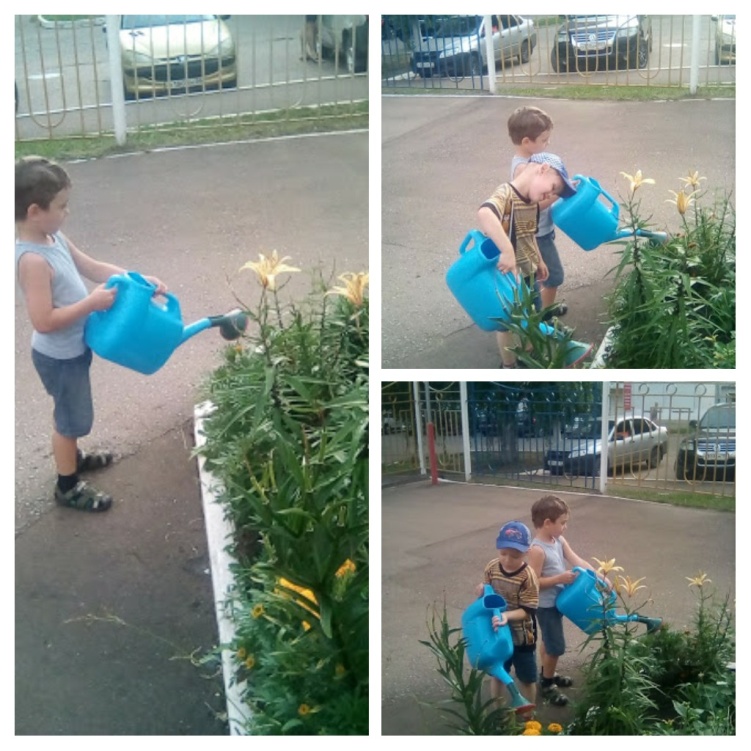 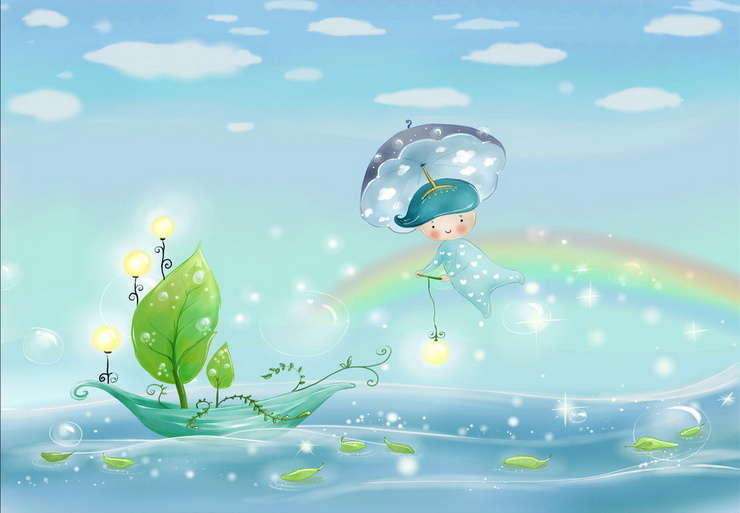 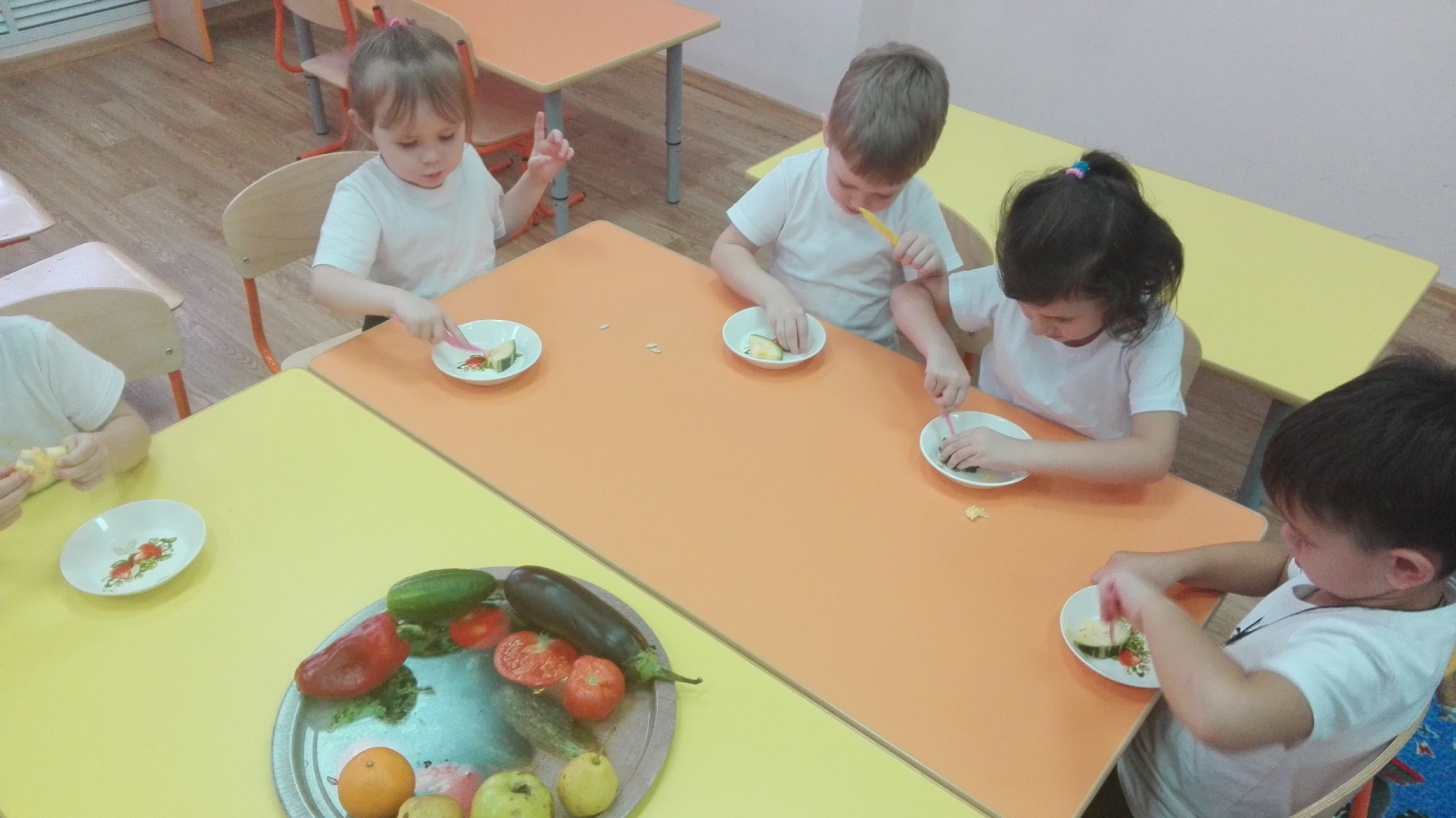 ОПЫТЫ 
С ОВОЩАМИ,
 ОРЕХАМИ
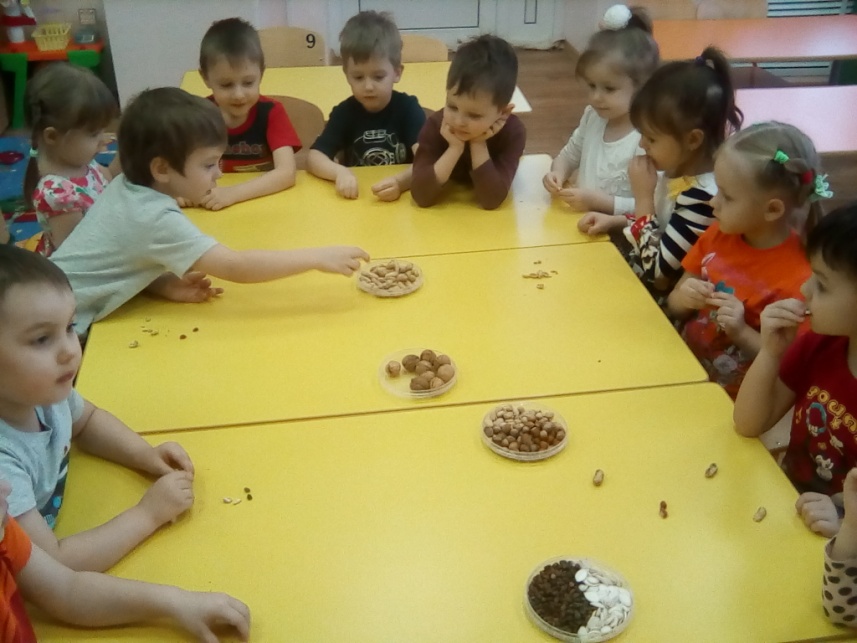 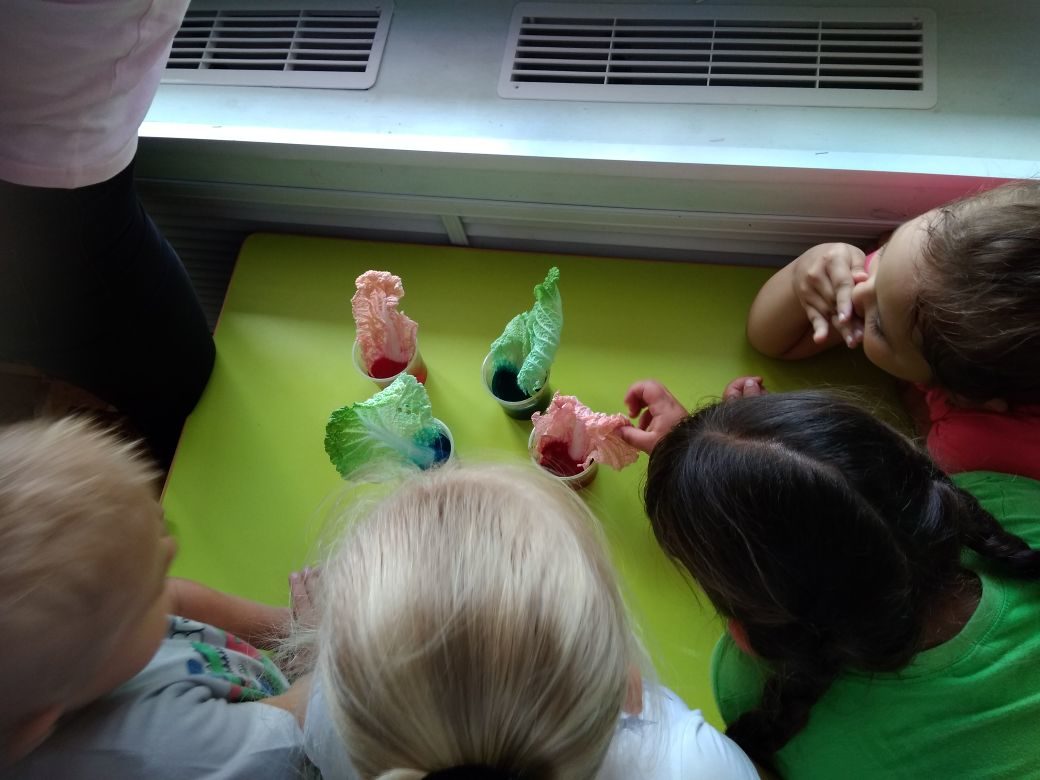 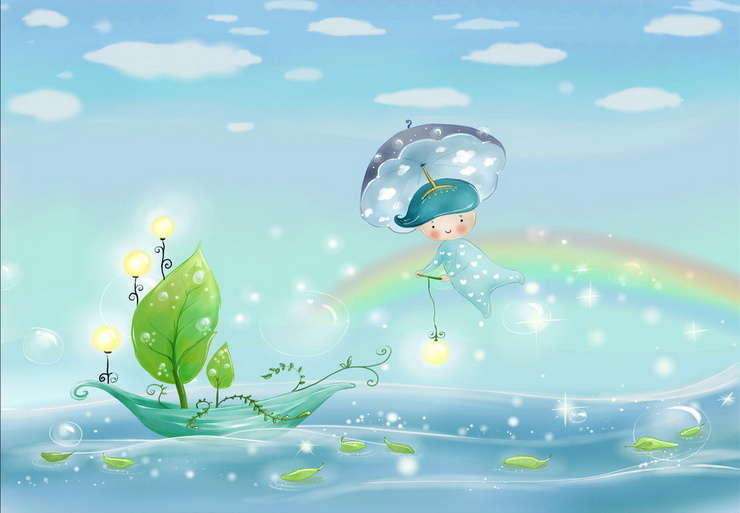 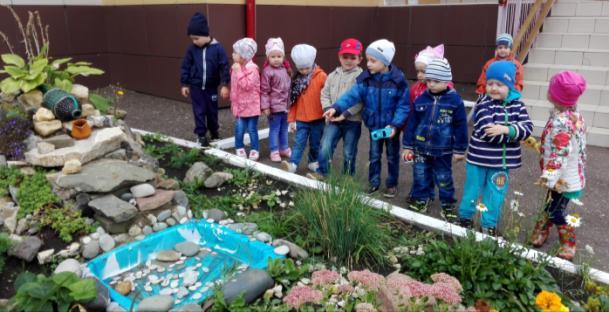 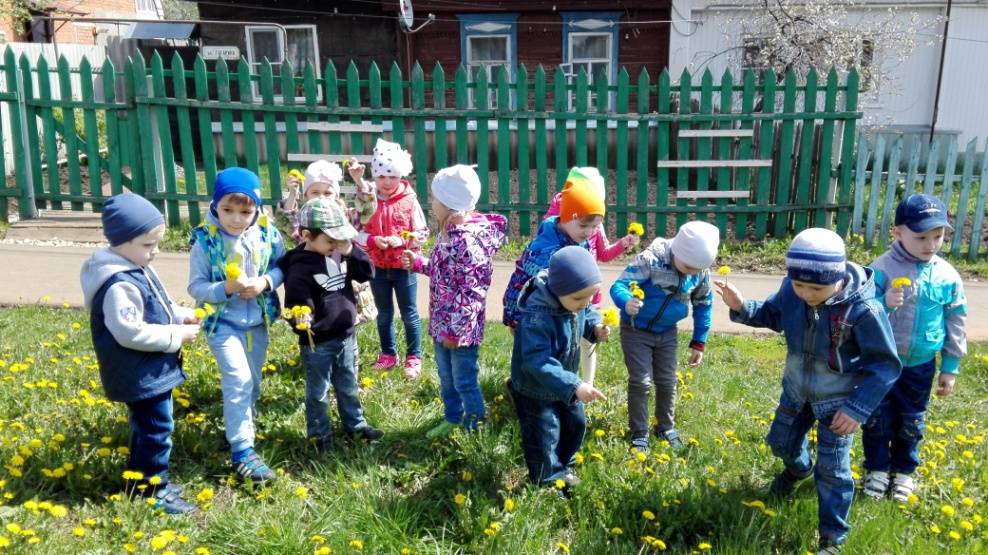 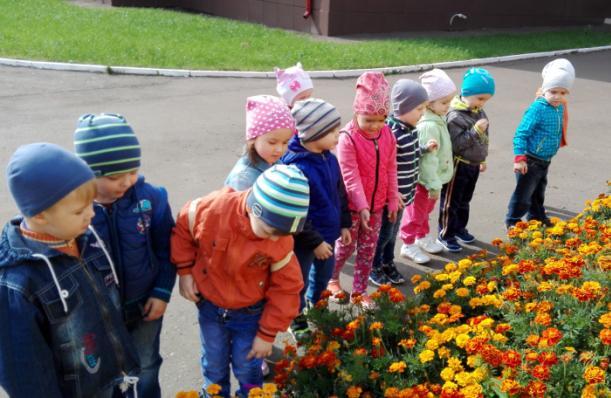 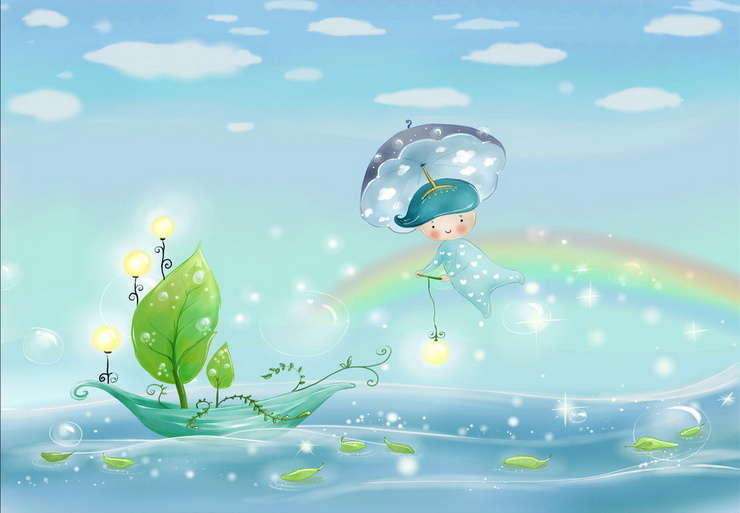 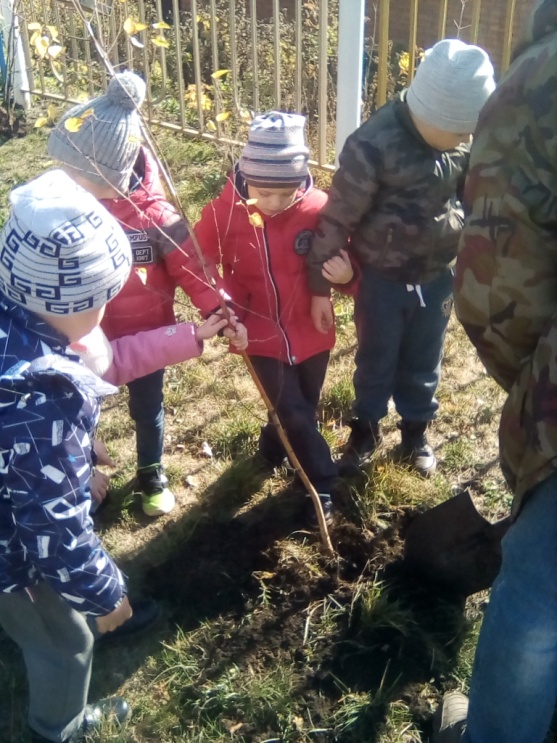 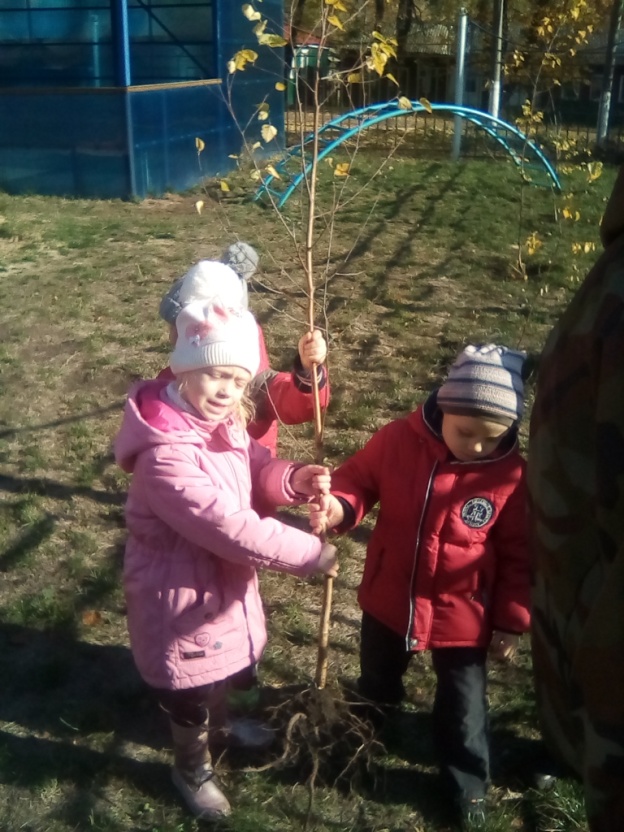 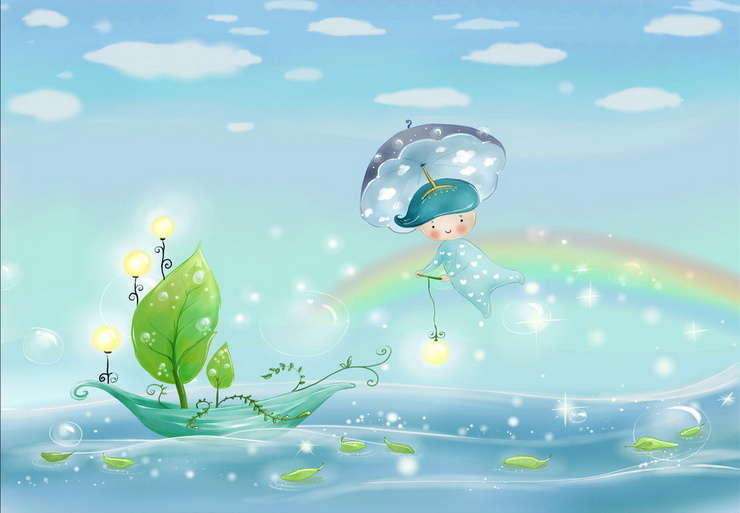 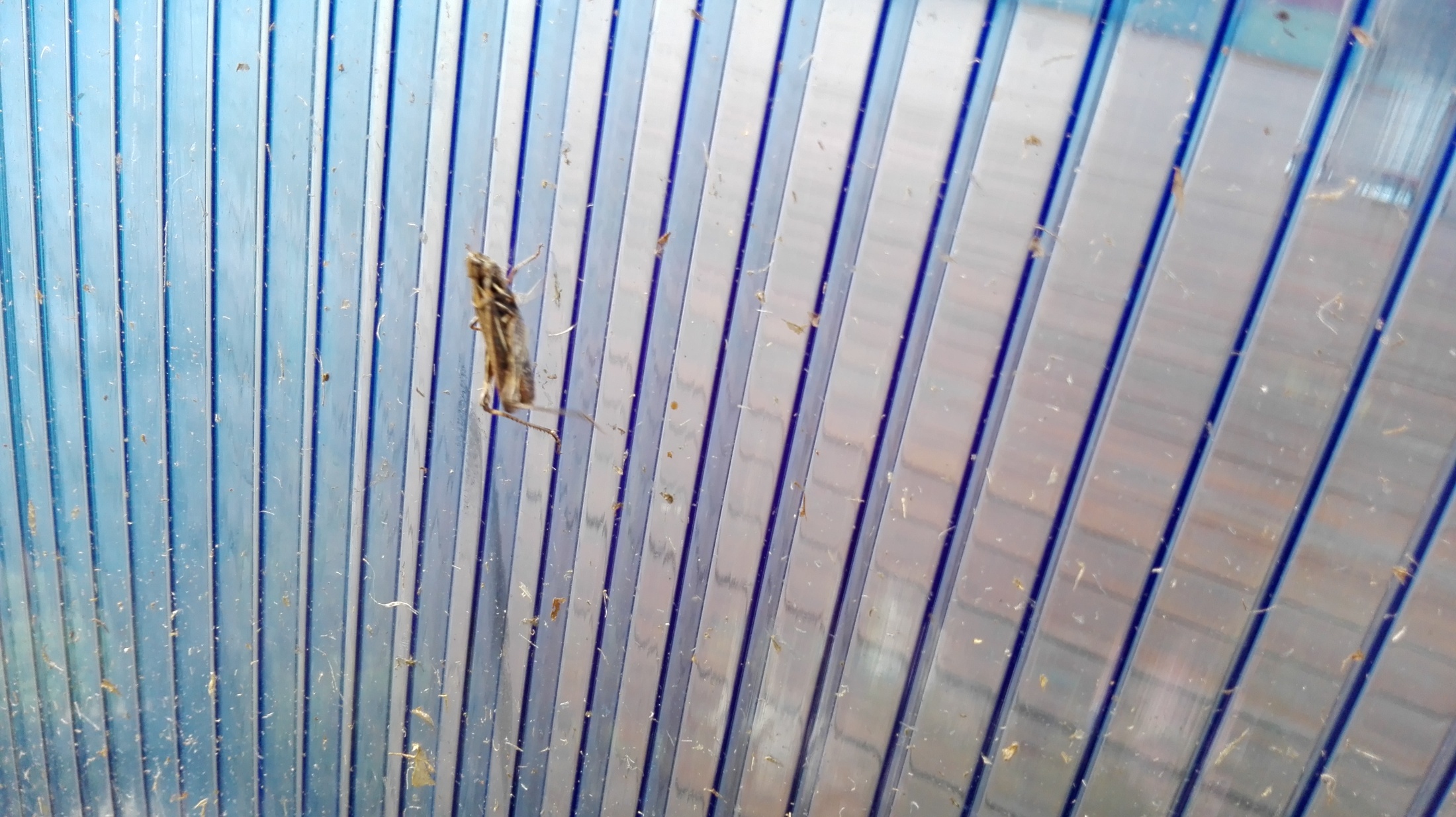 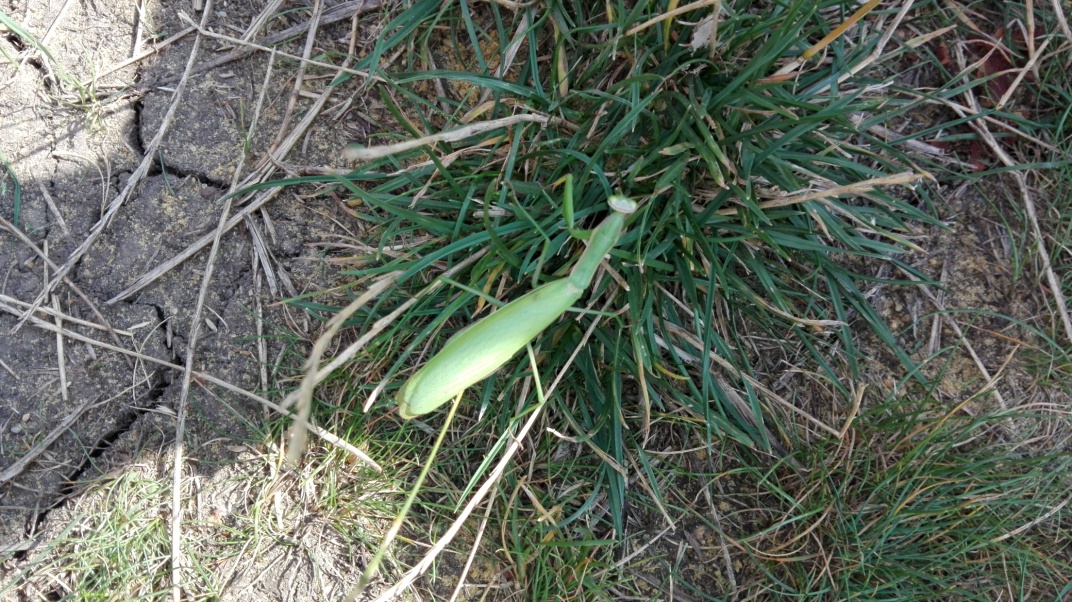 НАБЛЮДЕНИЕ ЗА НАСЕКОМЫМИ НА УЧАСТКЕ ДЕТСКОГО САДА
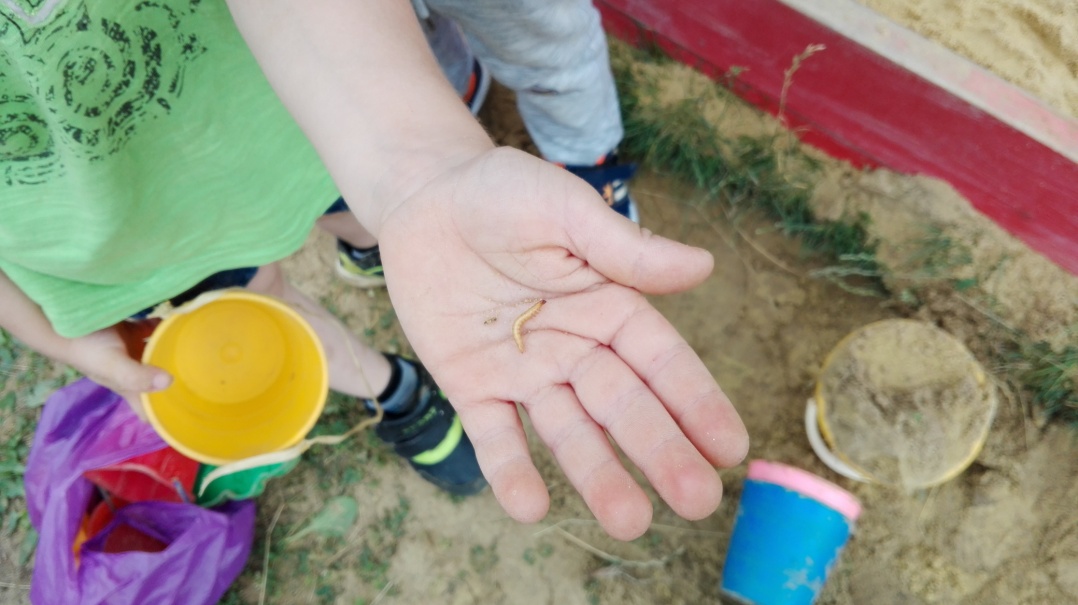 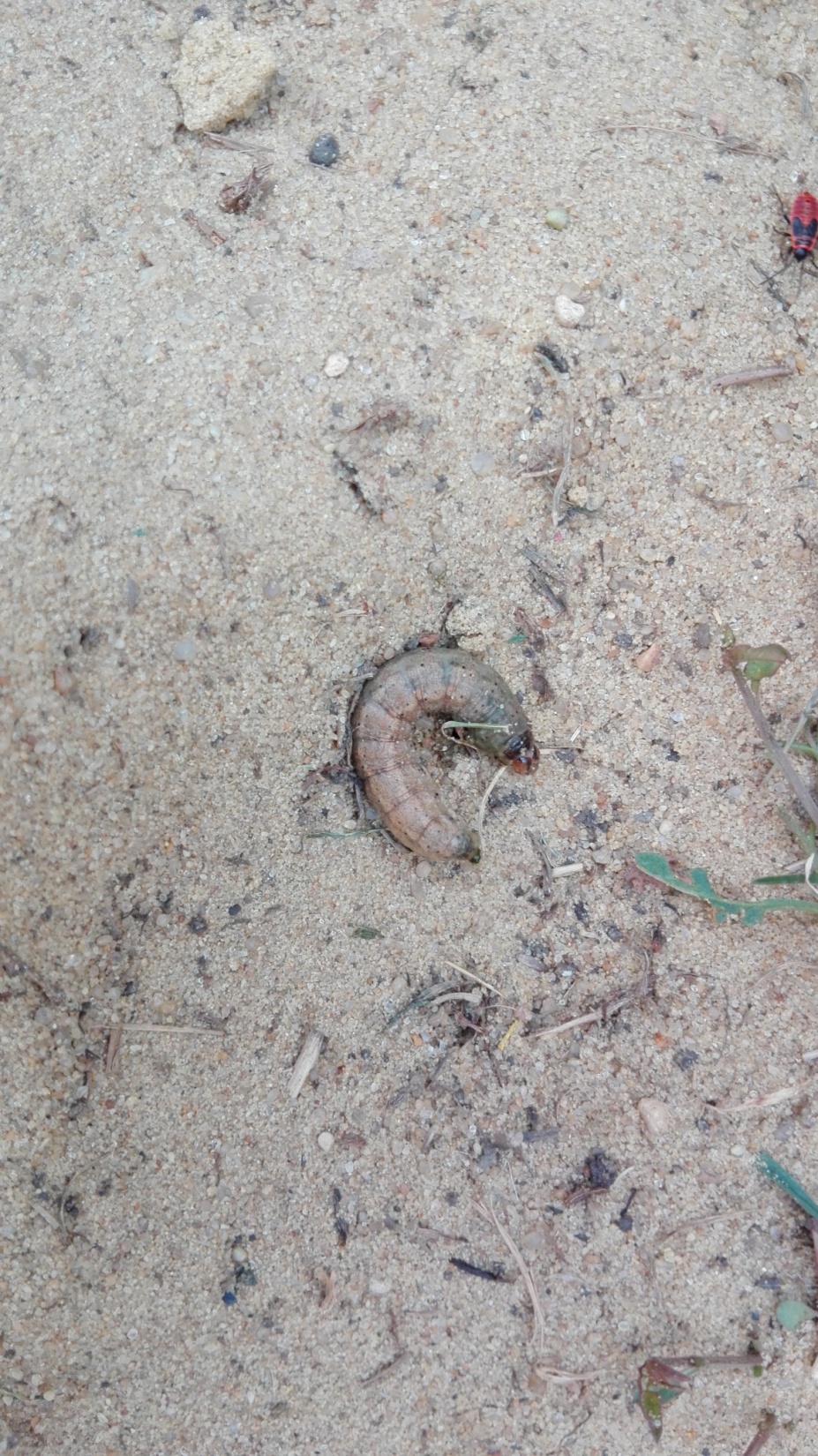 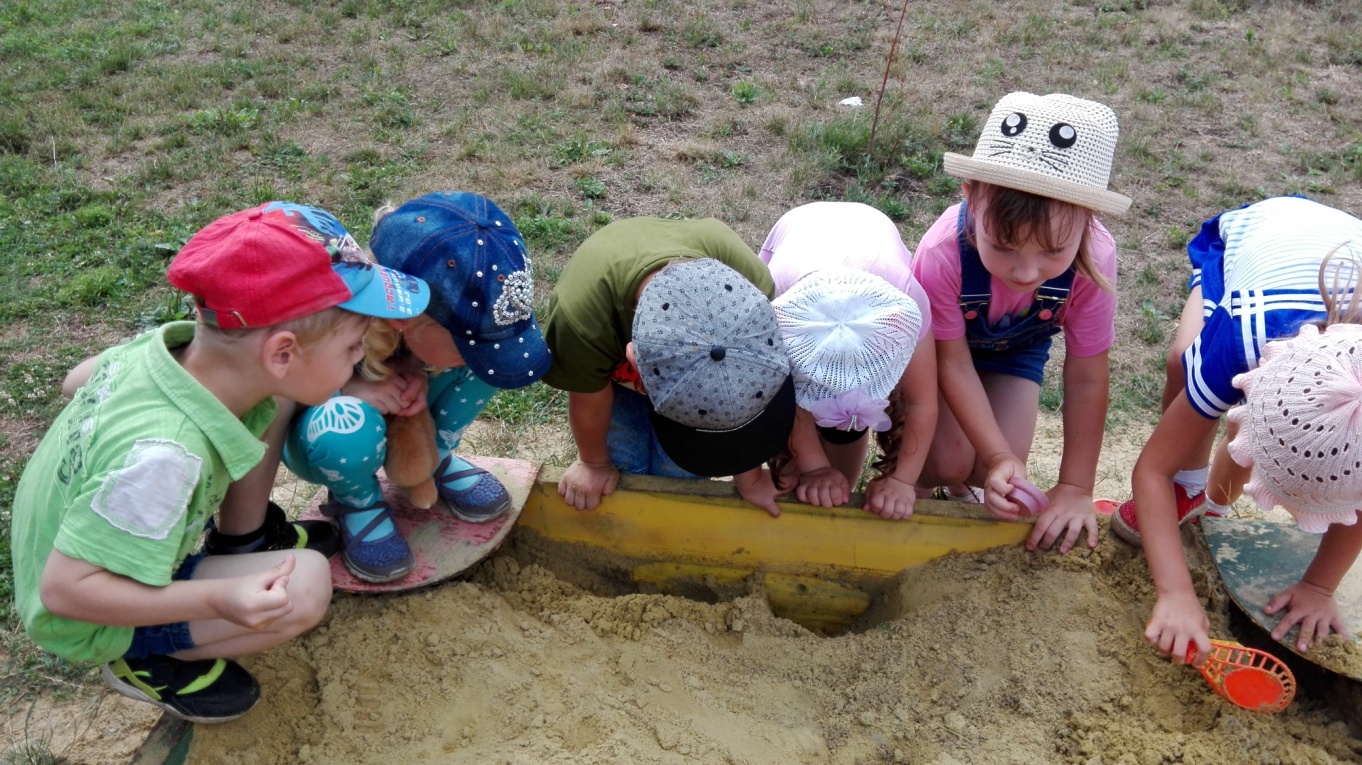 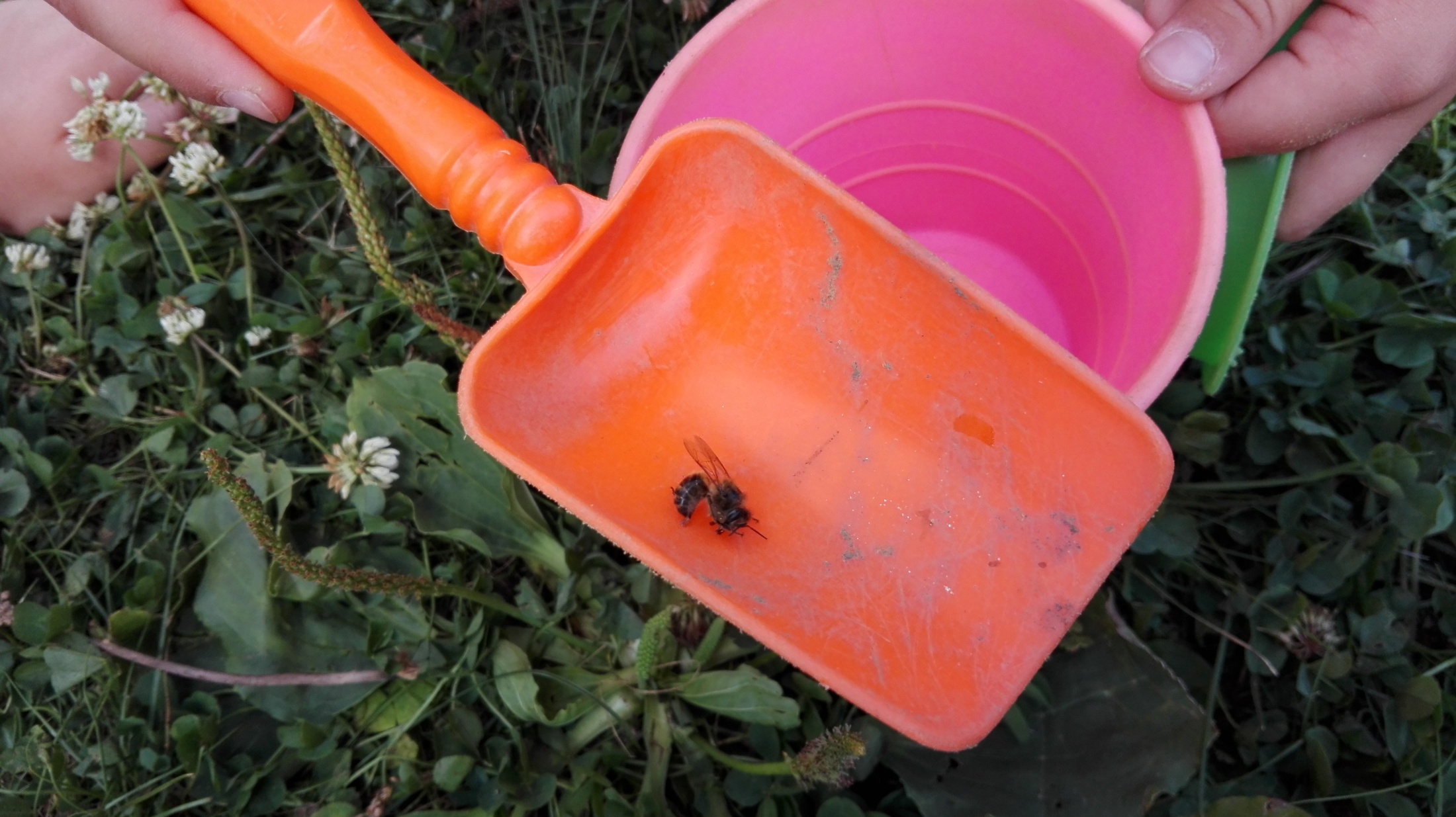 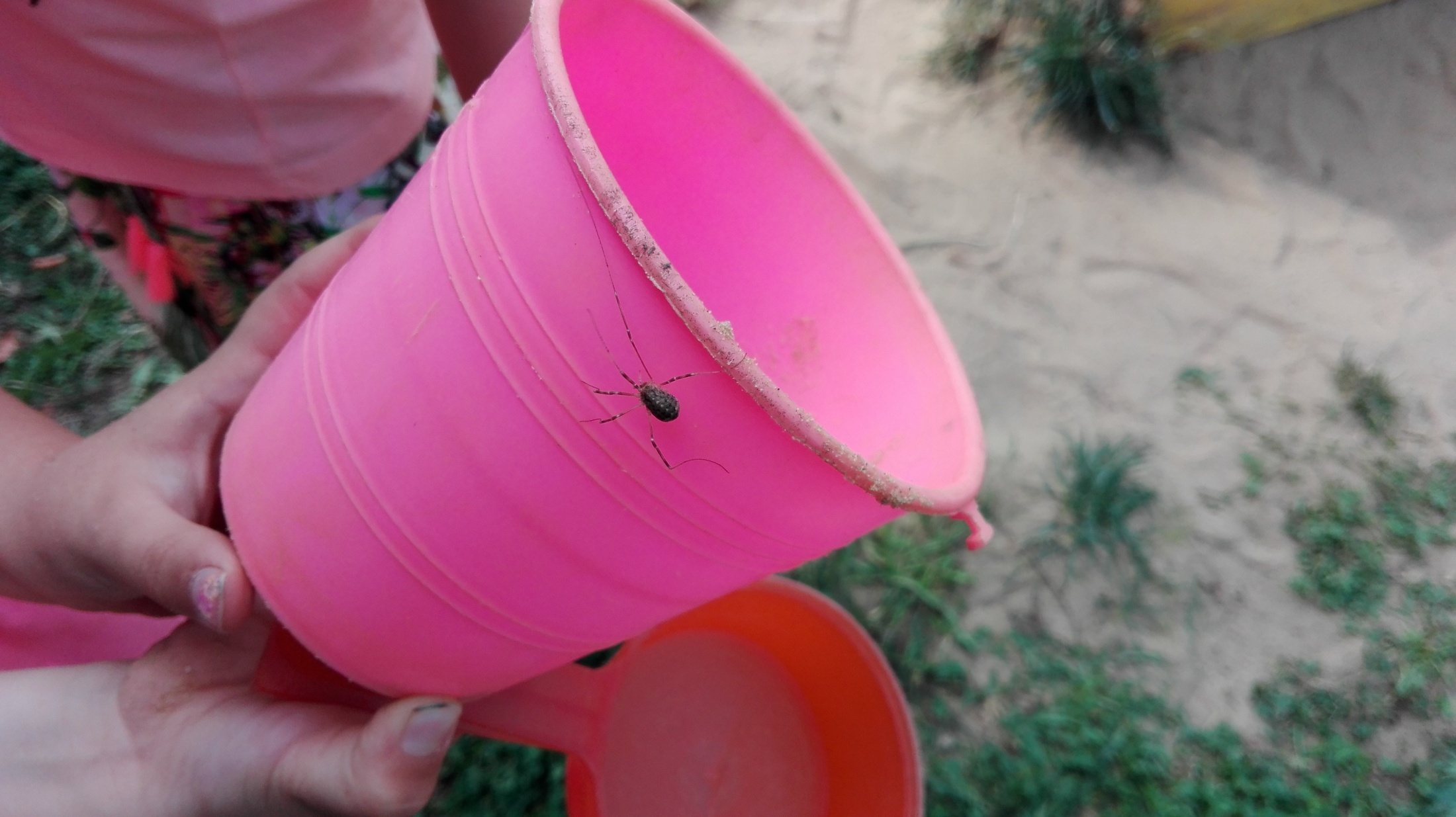 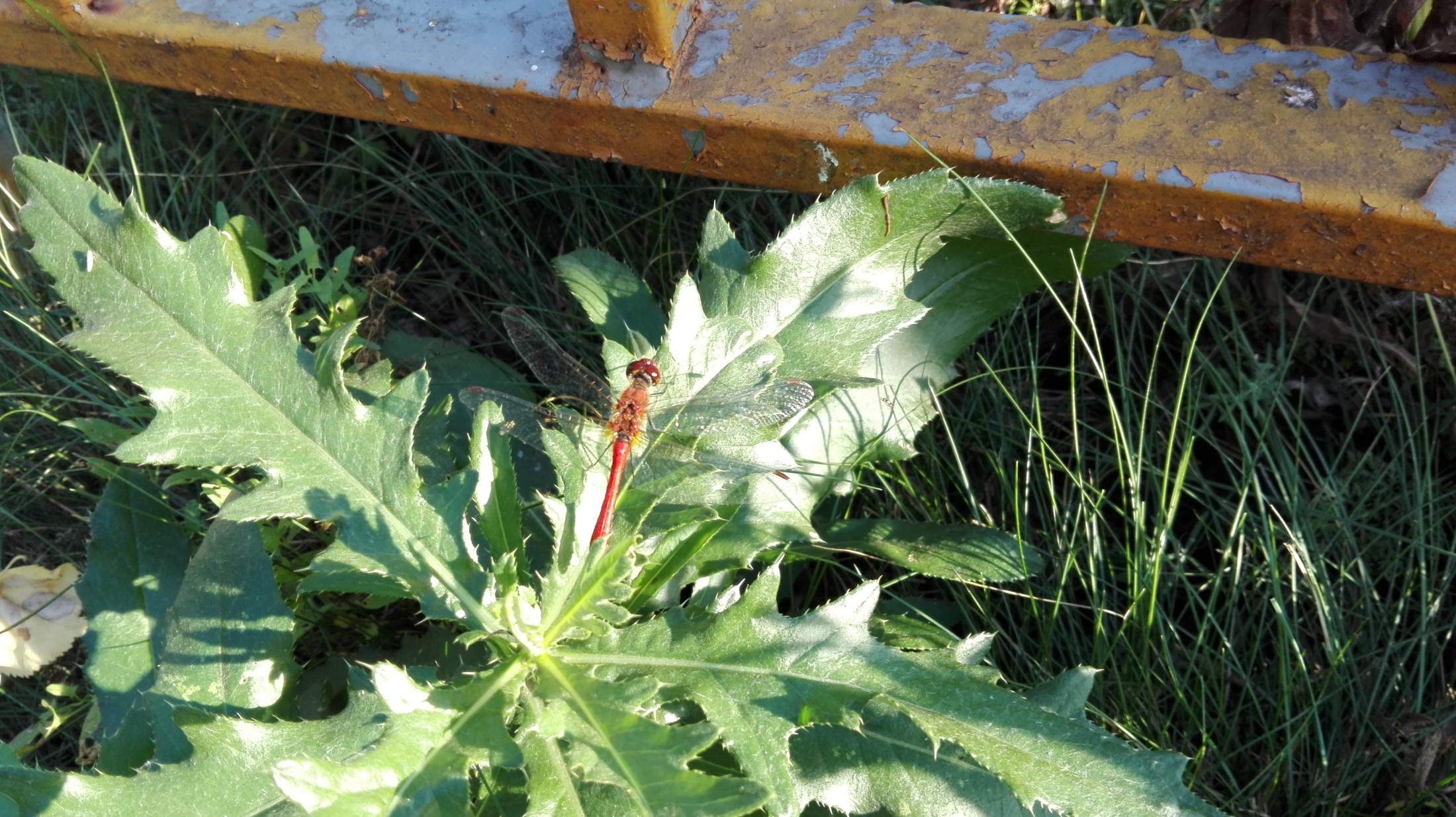 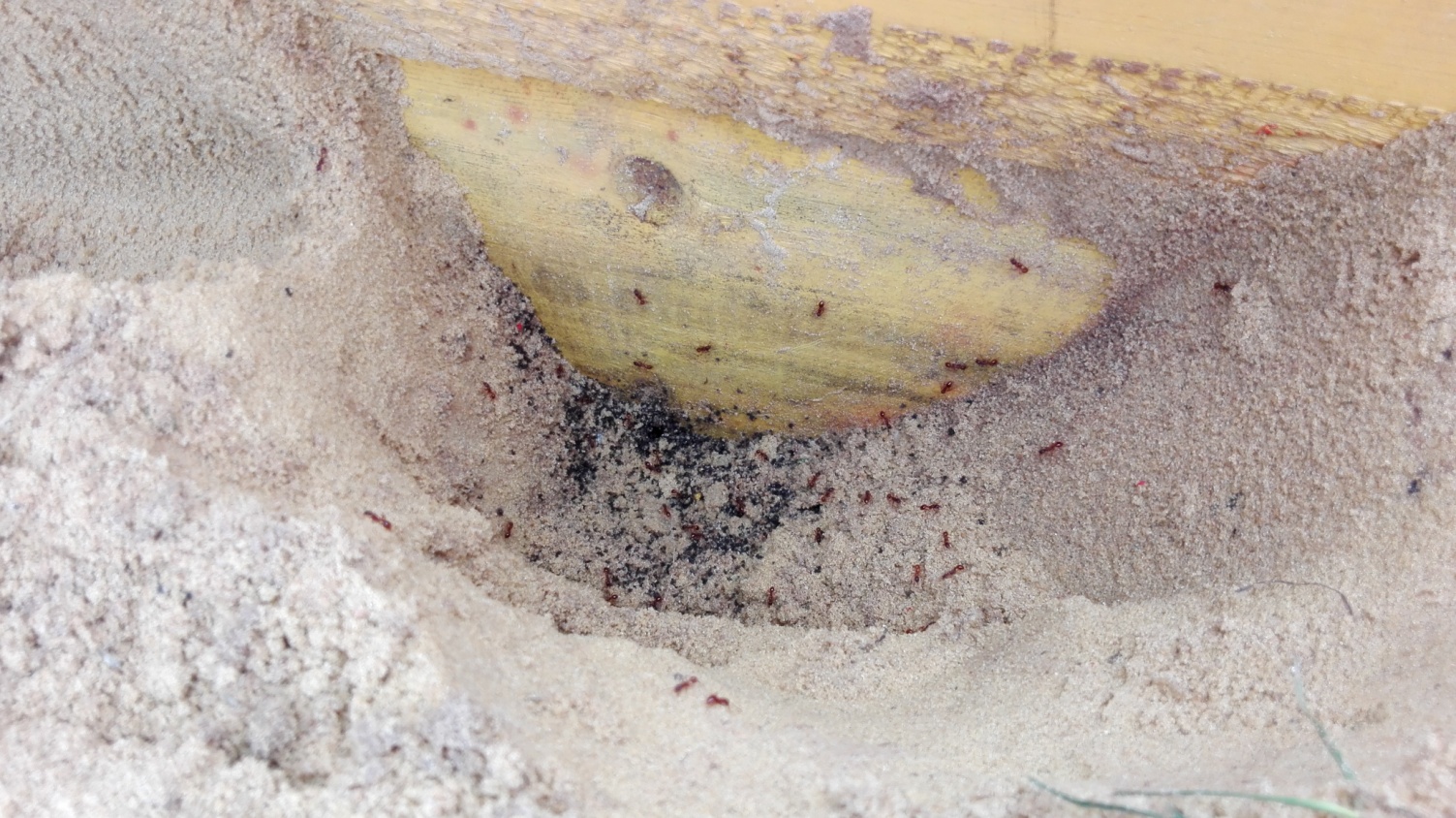 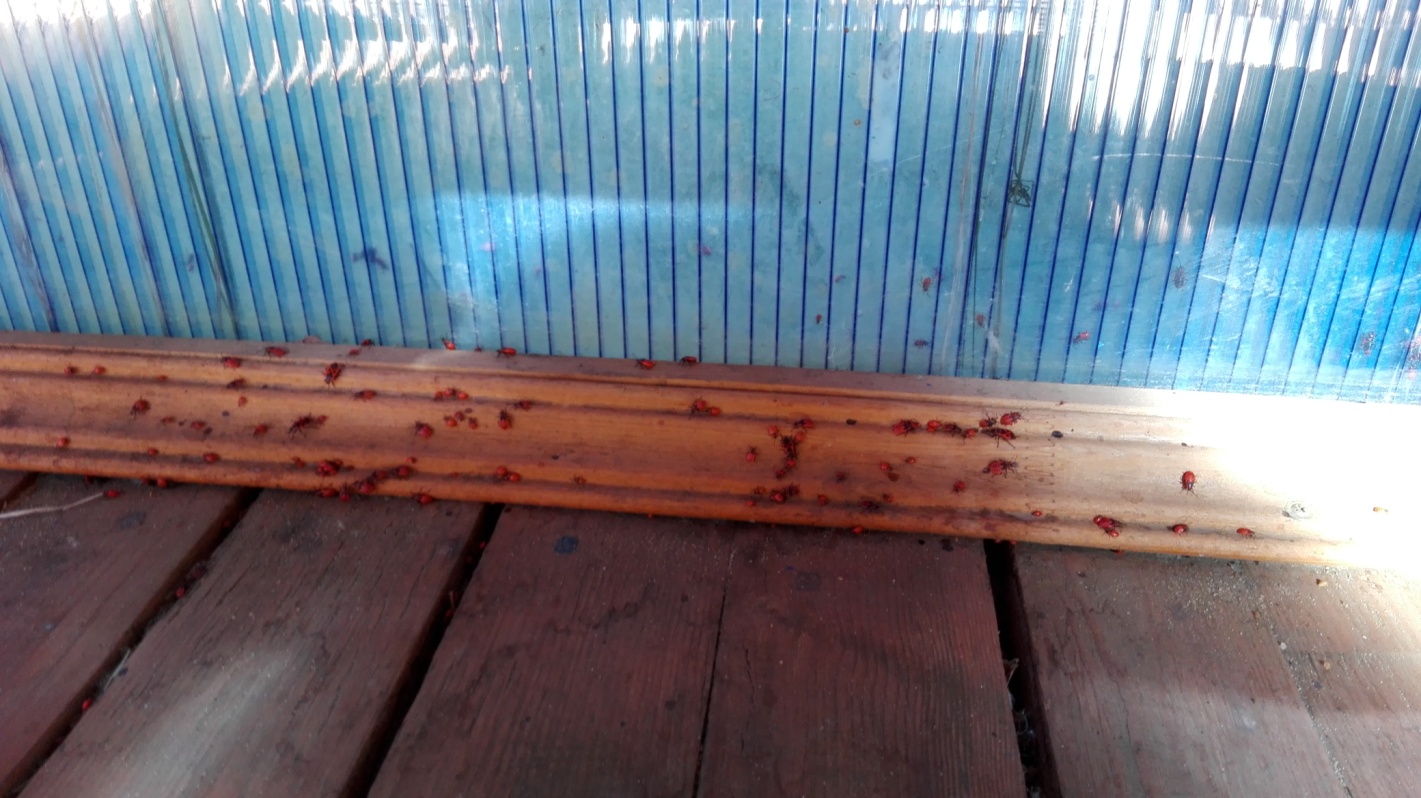 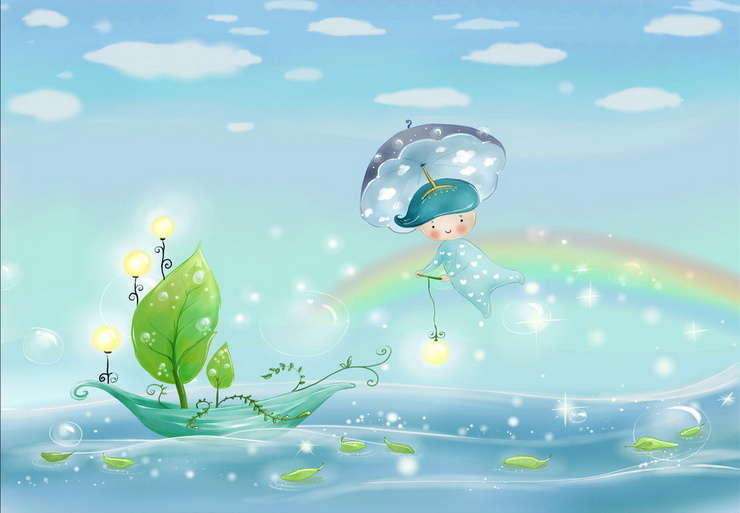 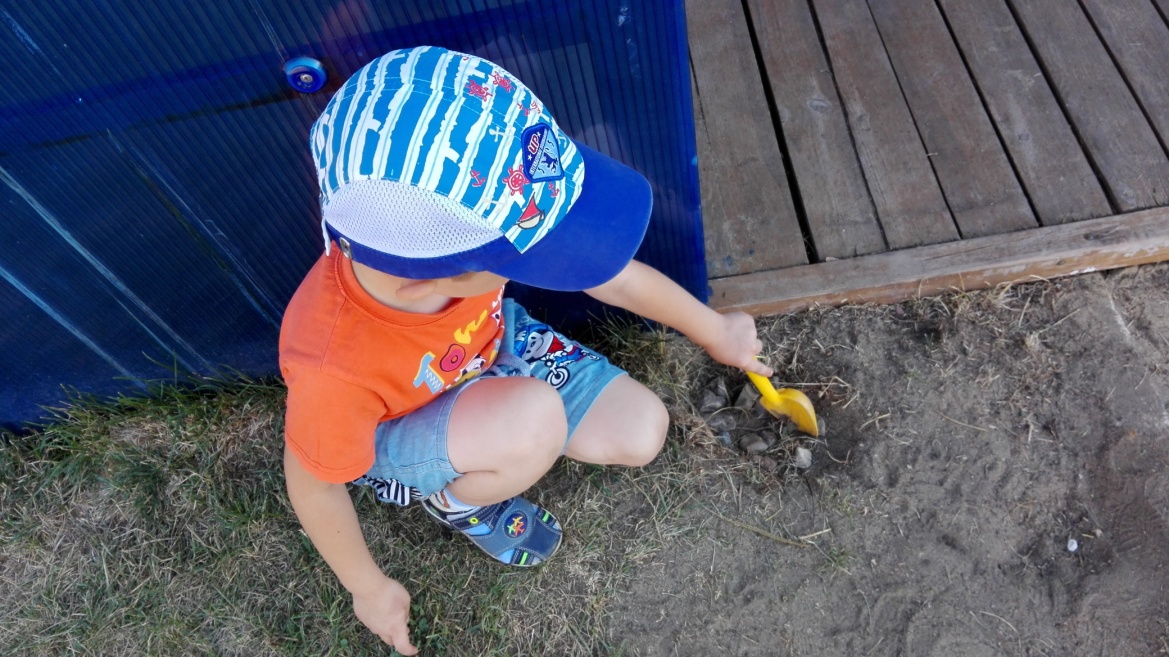 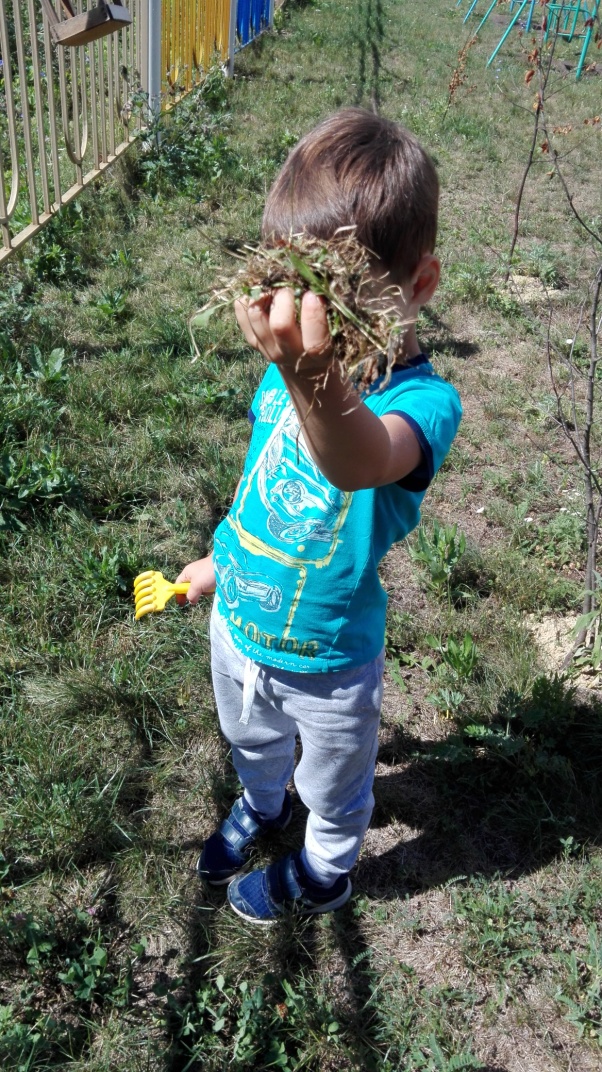 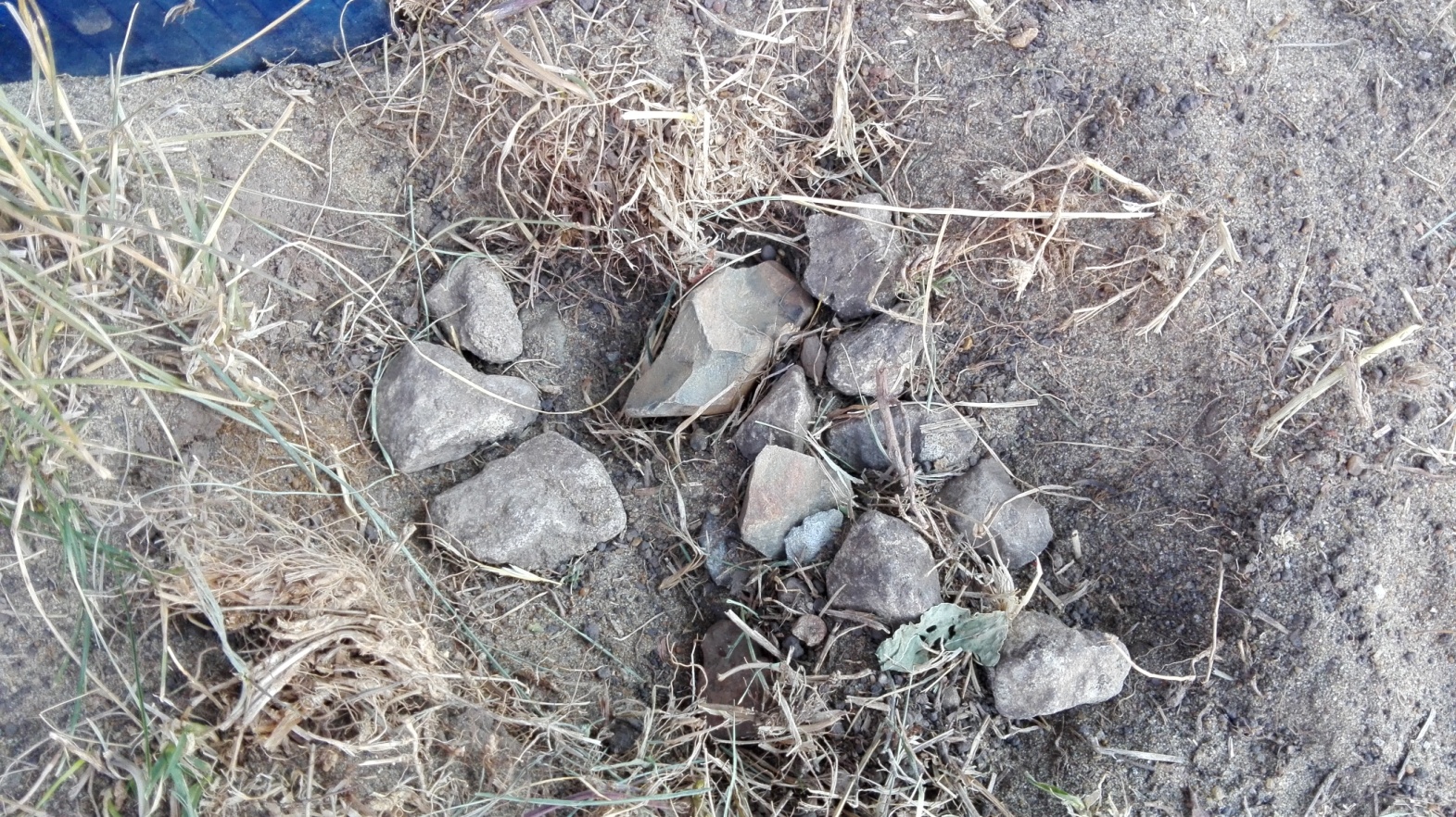 ТРУД
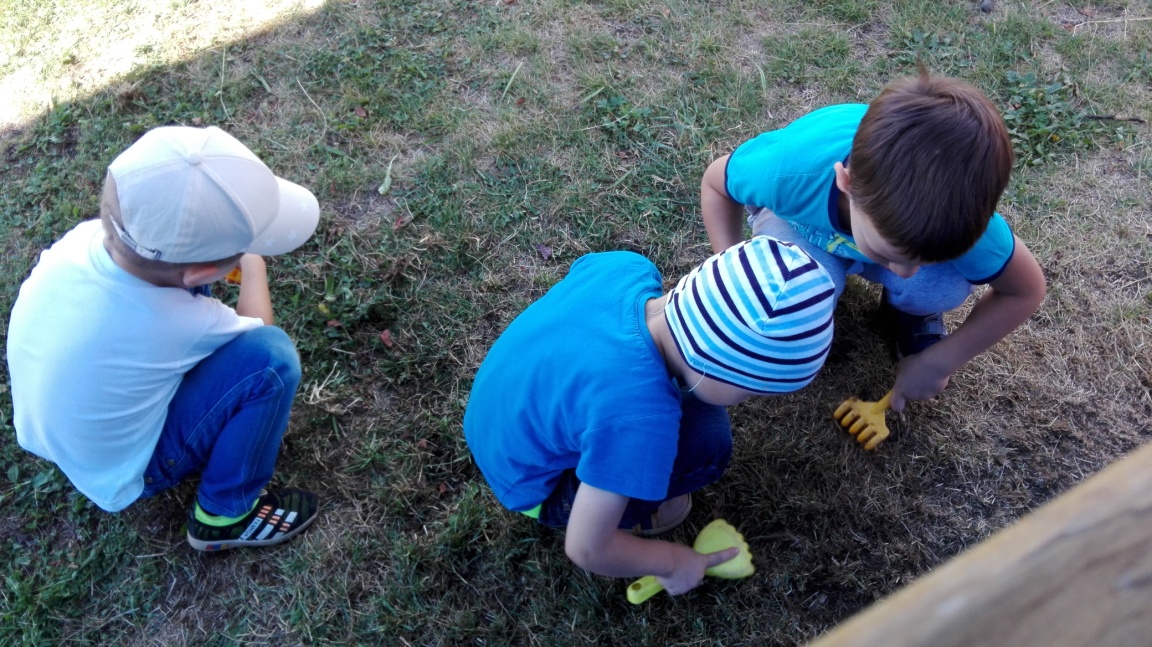 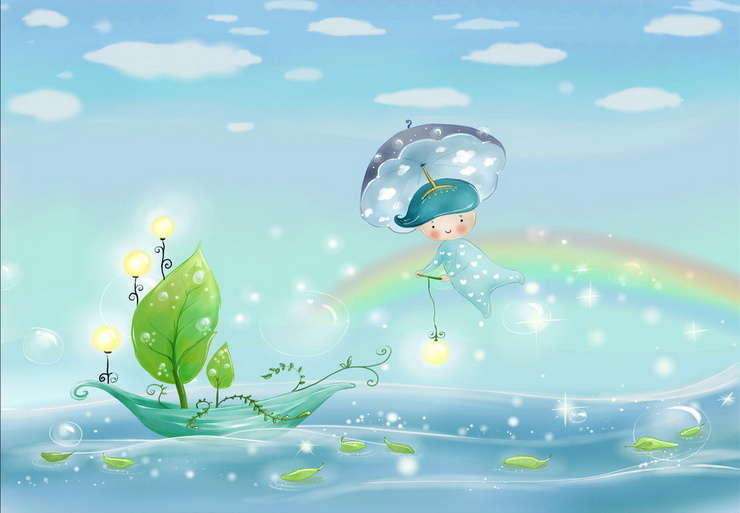 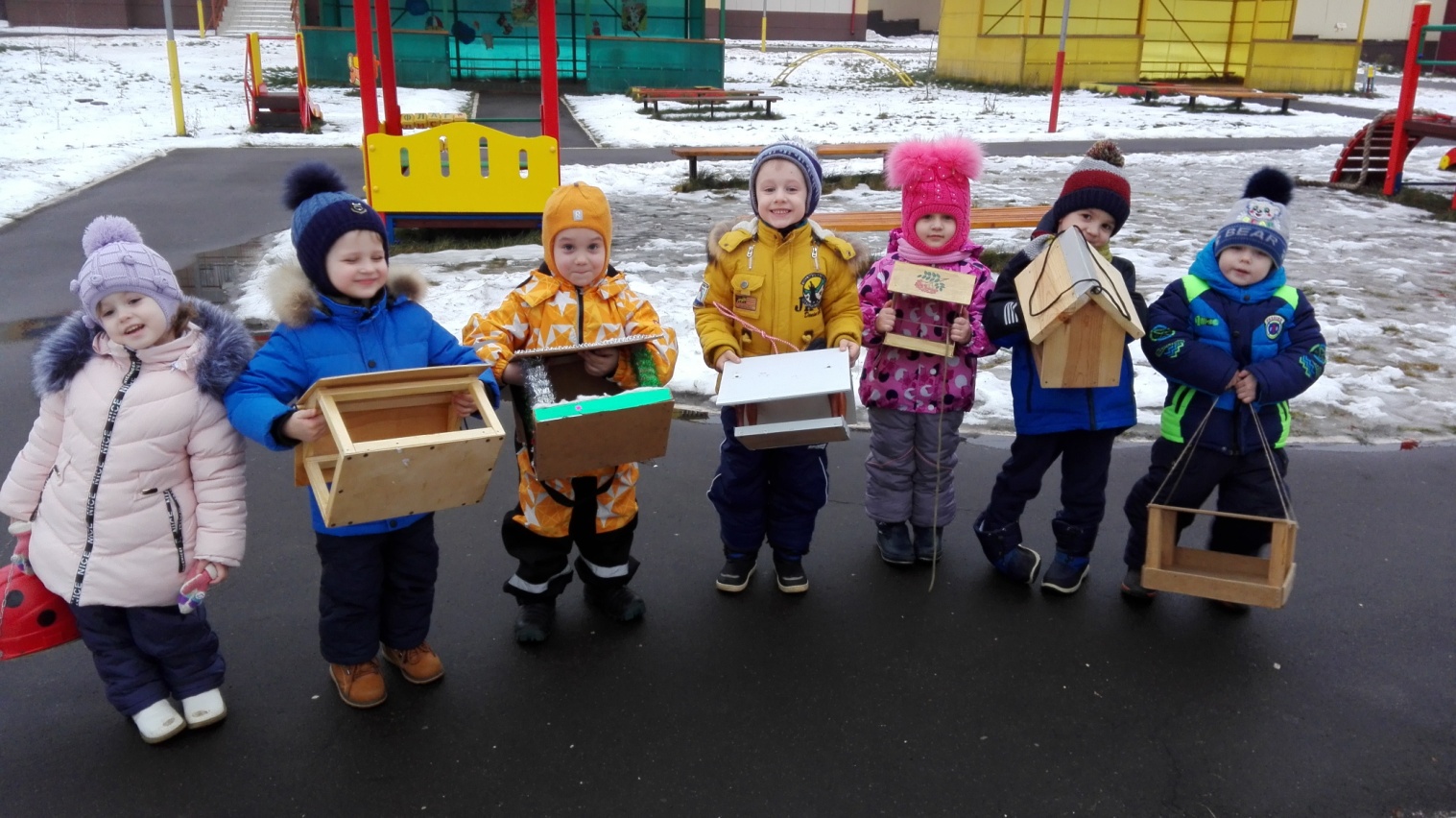 АКЦИЯ
НАКОРМИ ПТИЦ ЗИМОЙ
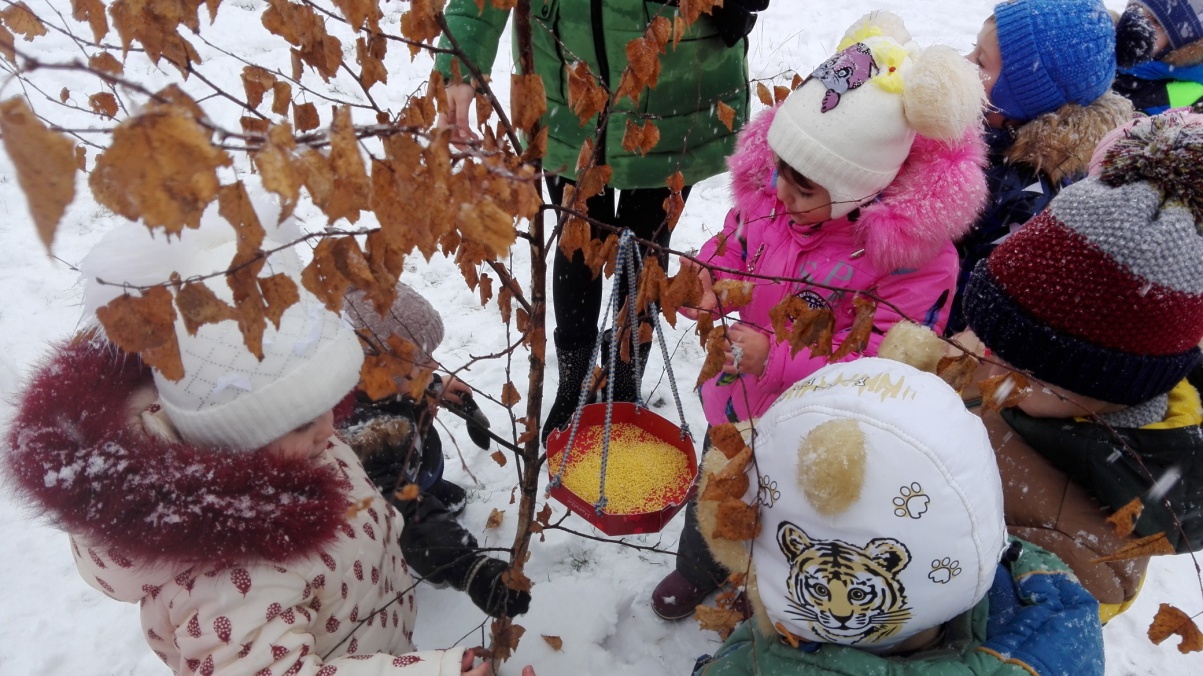 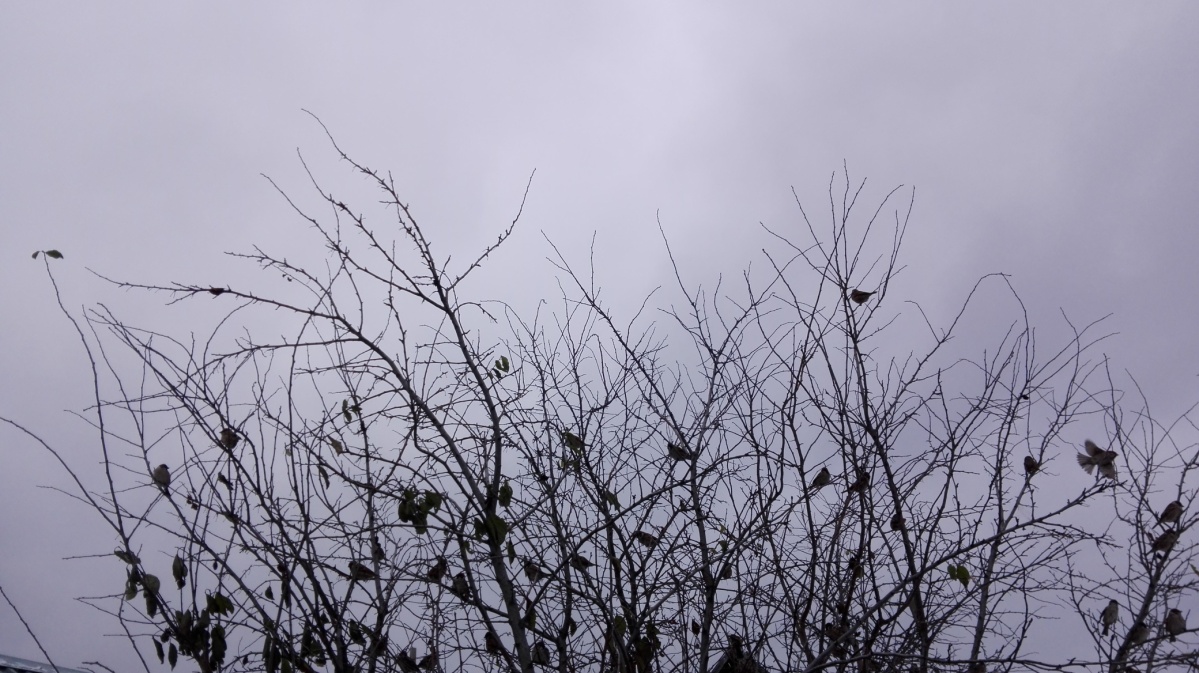 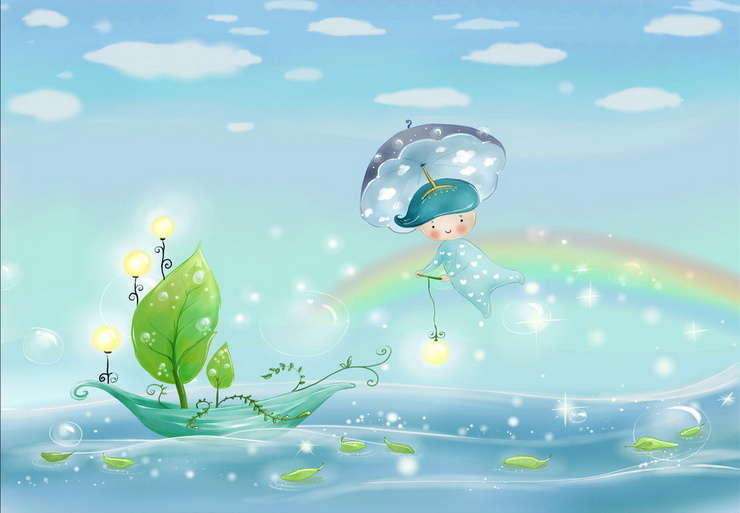 ОФОРМЛЕНИЕ СТЕНДА
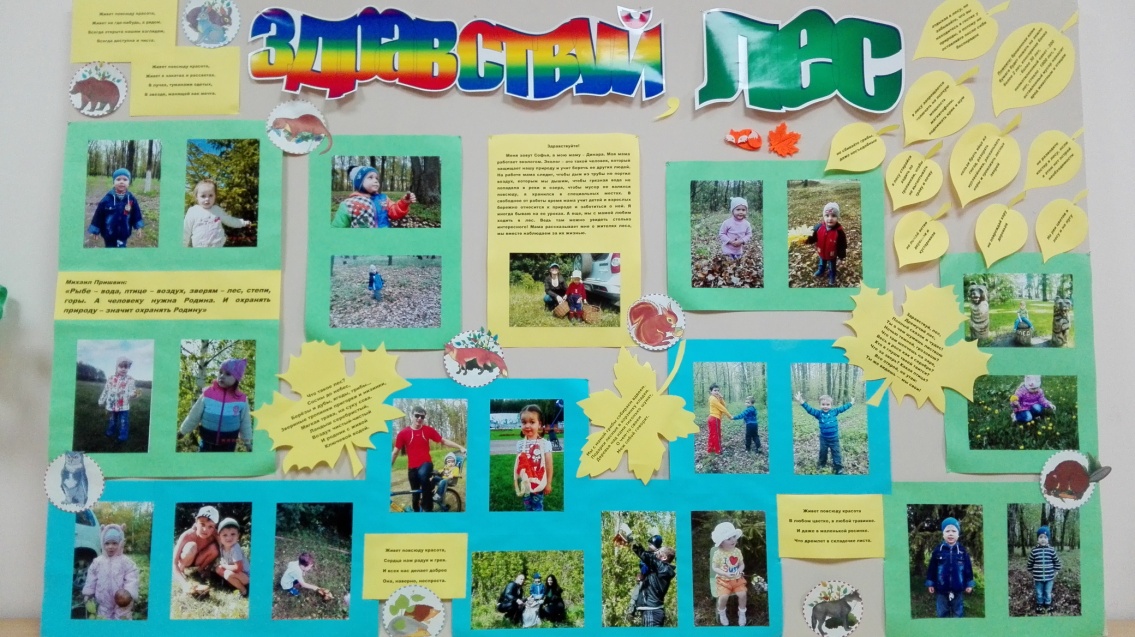